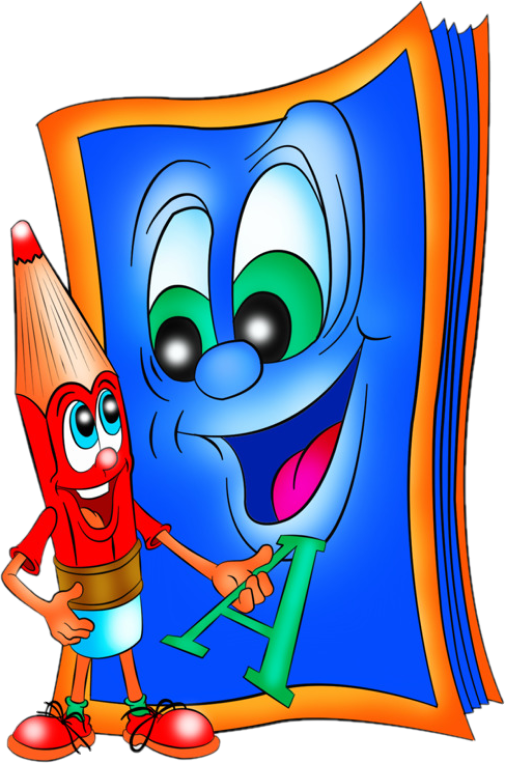 Навчання грамоти
Письмо
Букварний період
Урок 67
Удосконалення вміння писати вивчені букви, слова і речення з ними. 
Розвиток зв’язного мовлення на тему «Звірі»
Психологічна вправа «ЧАРІВНІ ОКУЛЯРИ»
Надягни «чарівні» окуляри й назви пестливим, теплим, ніжним іменем учня поруч та додай добре слово про нього.
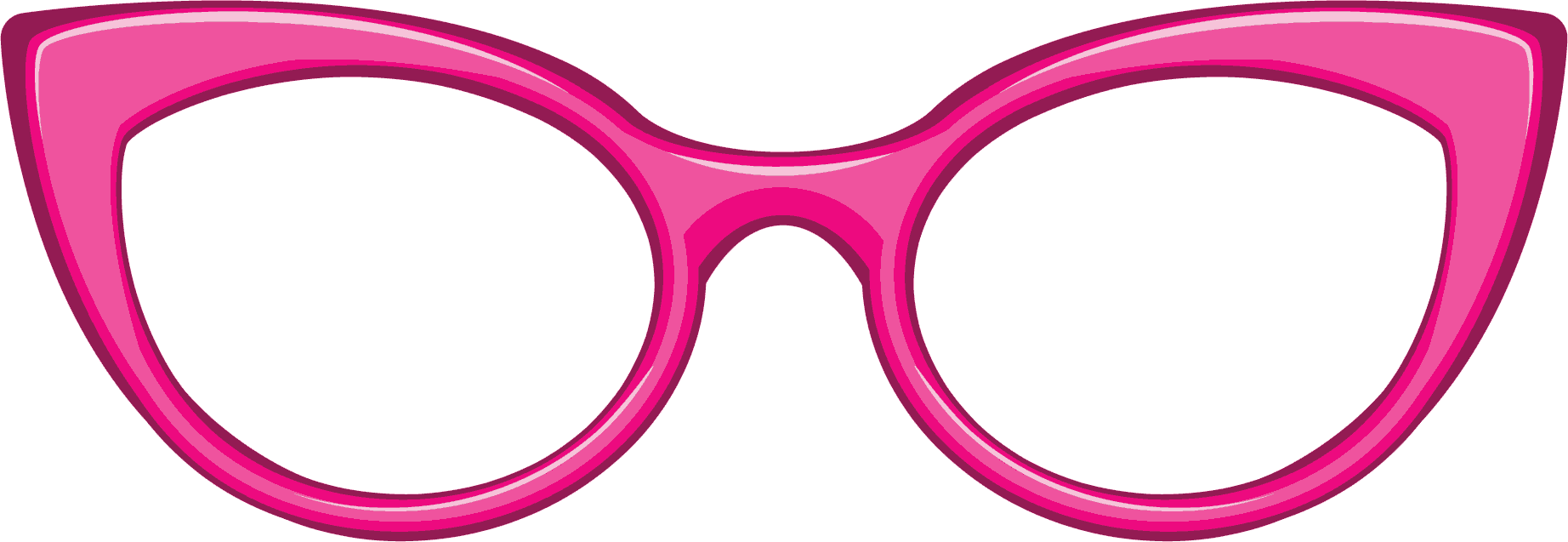 Повторення вивченого
Послухай вірш-загадку. Подумай, про які два слова в ньому йдеться
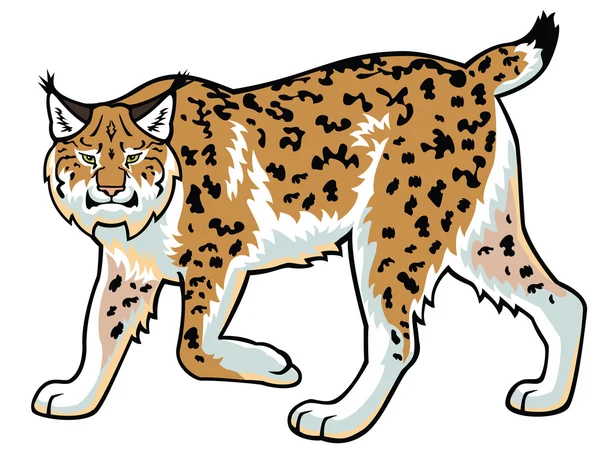 Звір, що схожий на кота,всіх розгублено пита:	— Загубив я м’який знак,а без нього жити як?Ще захочуть мами нашінаварити з мене каші. 
           Леонід Куліш-Зіньків
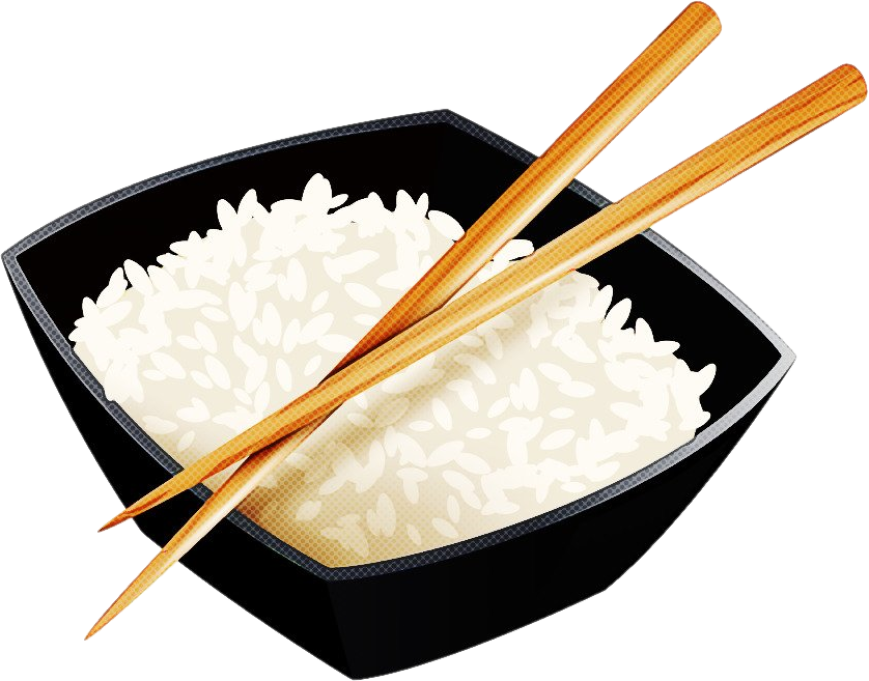 РИСЬ - РИС
Повідомлення теми уроку
Сьогодні на уроці письма ми удосконалимо вміння писати вивчені букви, слова і речення з ними, продовжимо вчитися складати речення за поданим початком і малюнками, поспілкуємося на тему «Звірі».
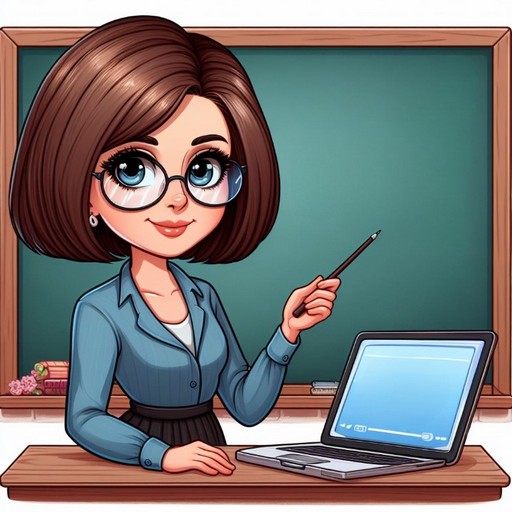 Розглянь малюнок вгорі сторінки 17 в зошиті
Що відбувається на малюнку? 
Кого навчає дівчинка? Який урок проводить? Що рахують діти? Що на кульках зображено? Яку цифру показує дівчинка? Які цифри знаходяться перед цифрою 3? Які після неї? Скільки всього кульок, яких вони кольорів? Скільки синіх кульок, скільки жовтих? А скільки іграшок? Чи вистачить кульок усім іграшкам? Чи залишиться кулька дівчинці?
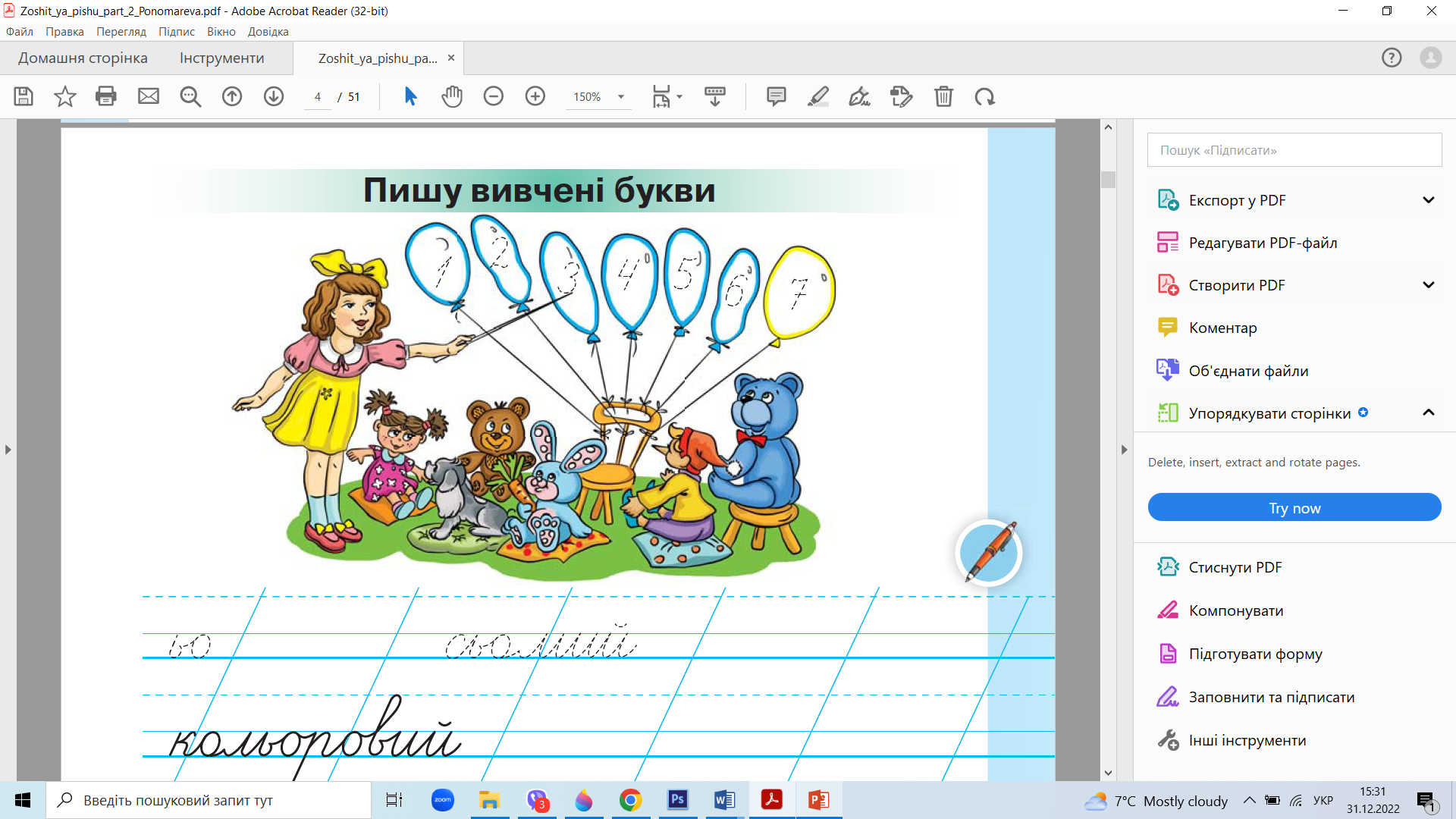 Наведи на малюнку всі цифри, які зображені на кульках
Сторінка
17
Вправа для очей
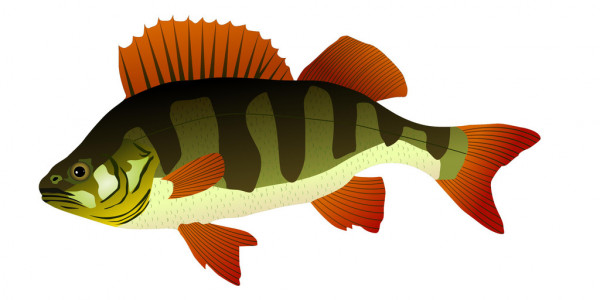 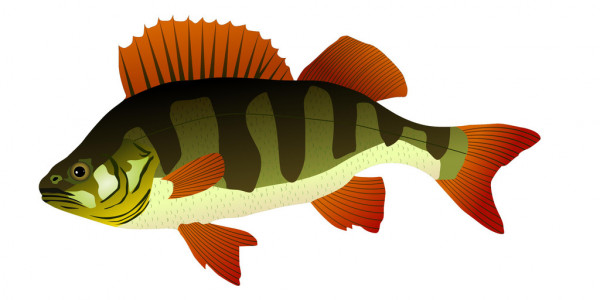 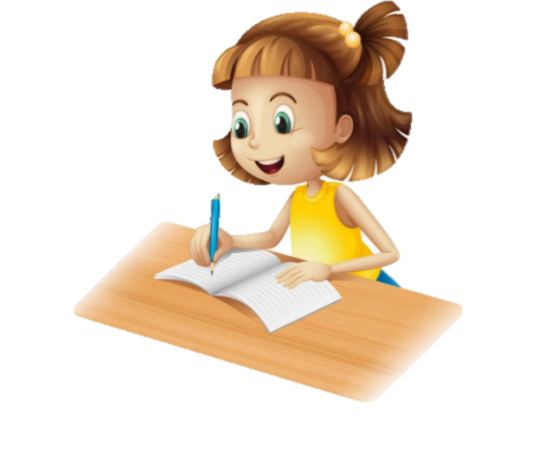 Прочитай речення у наступних рядках. Розділи слова на склади. Запиши за зразком
Прочитай буквосполучення, слова у двох наступних рядках. Зроби звукові схеми слів. Запиши за зразком
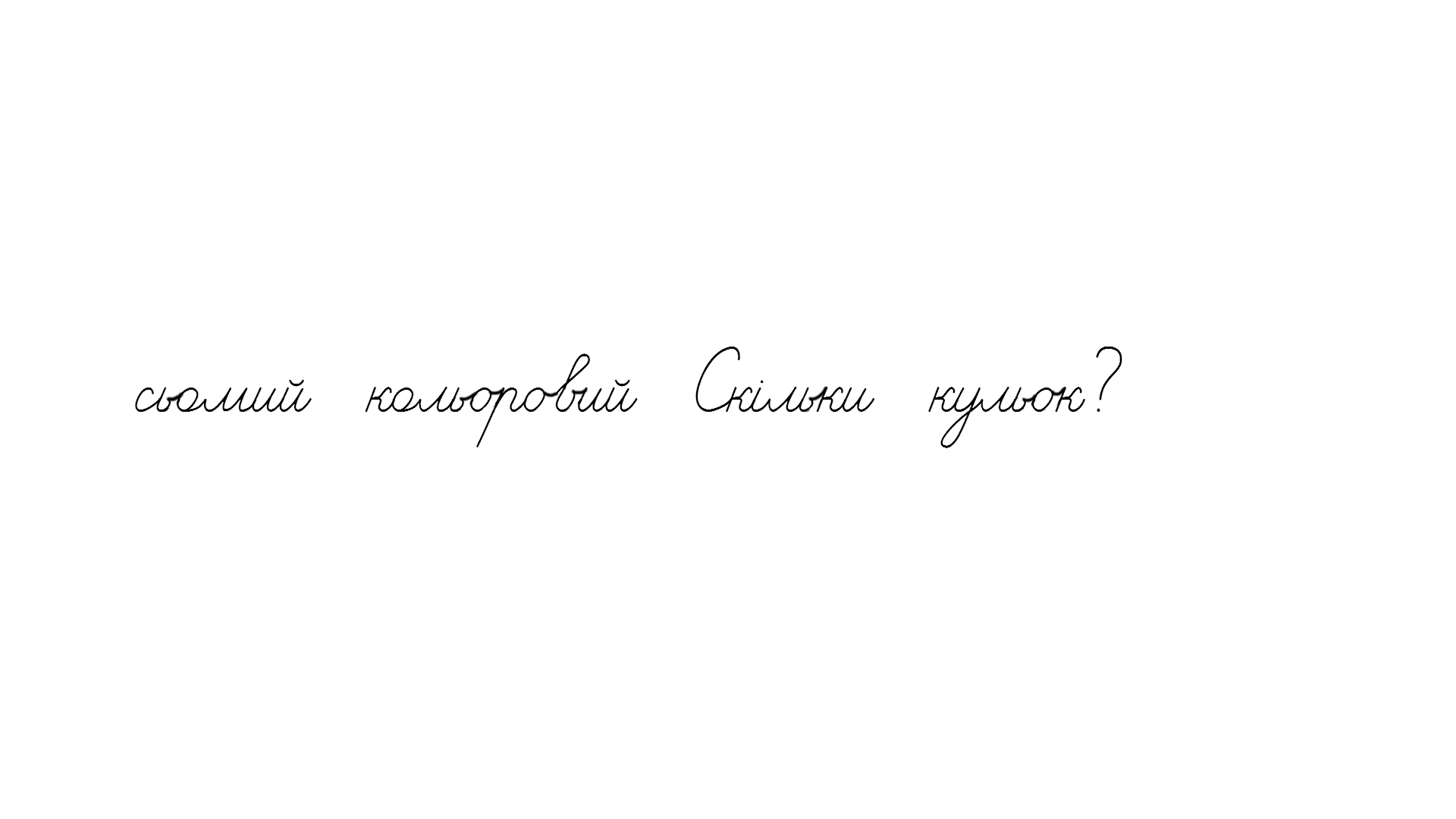 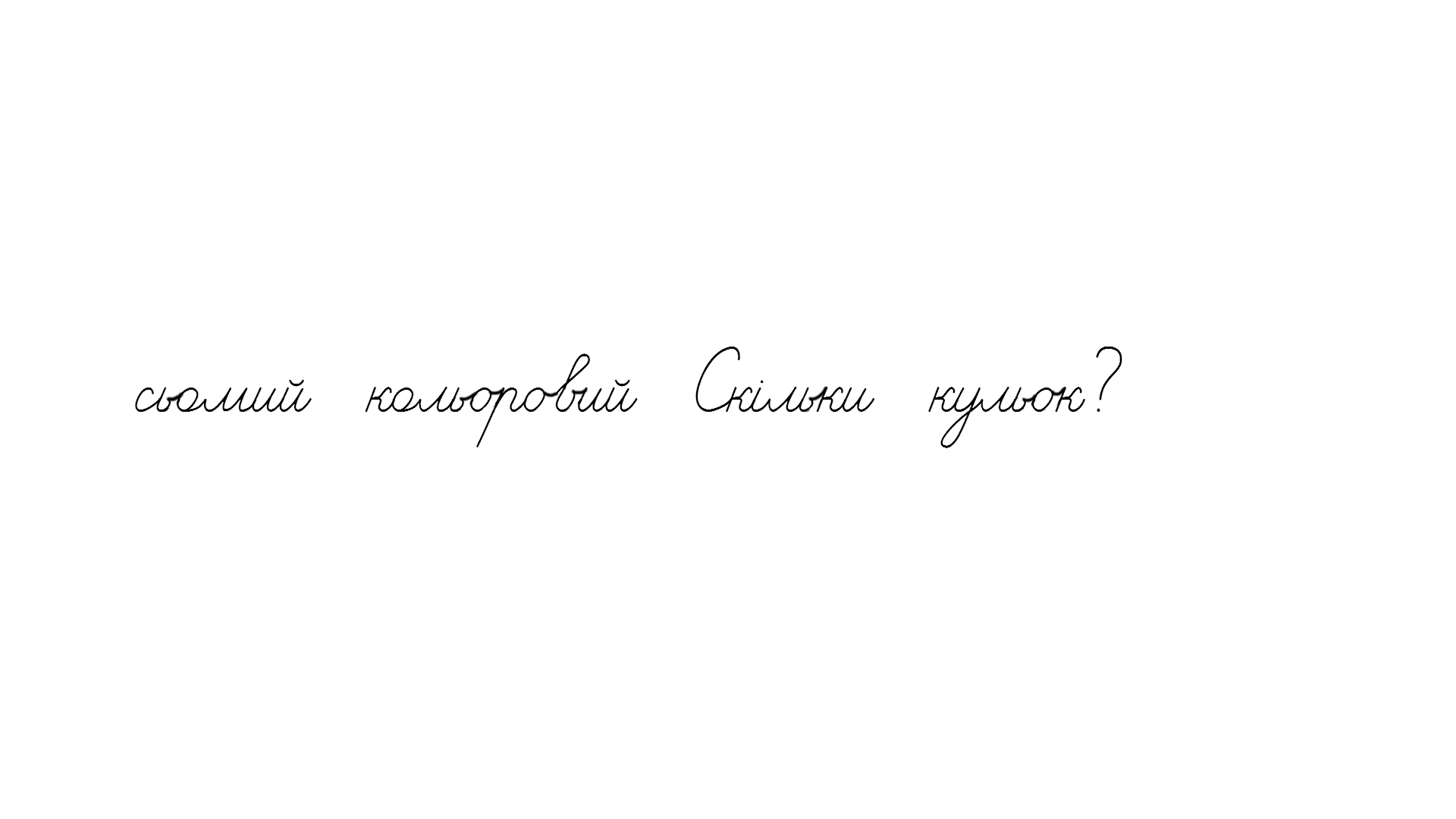 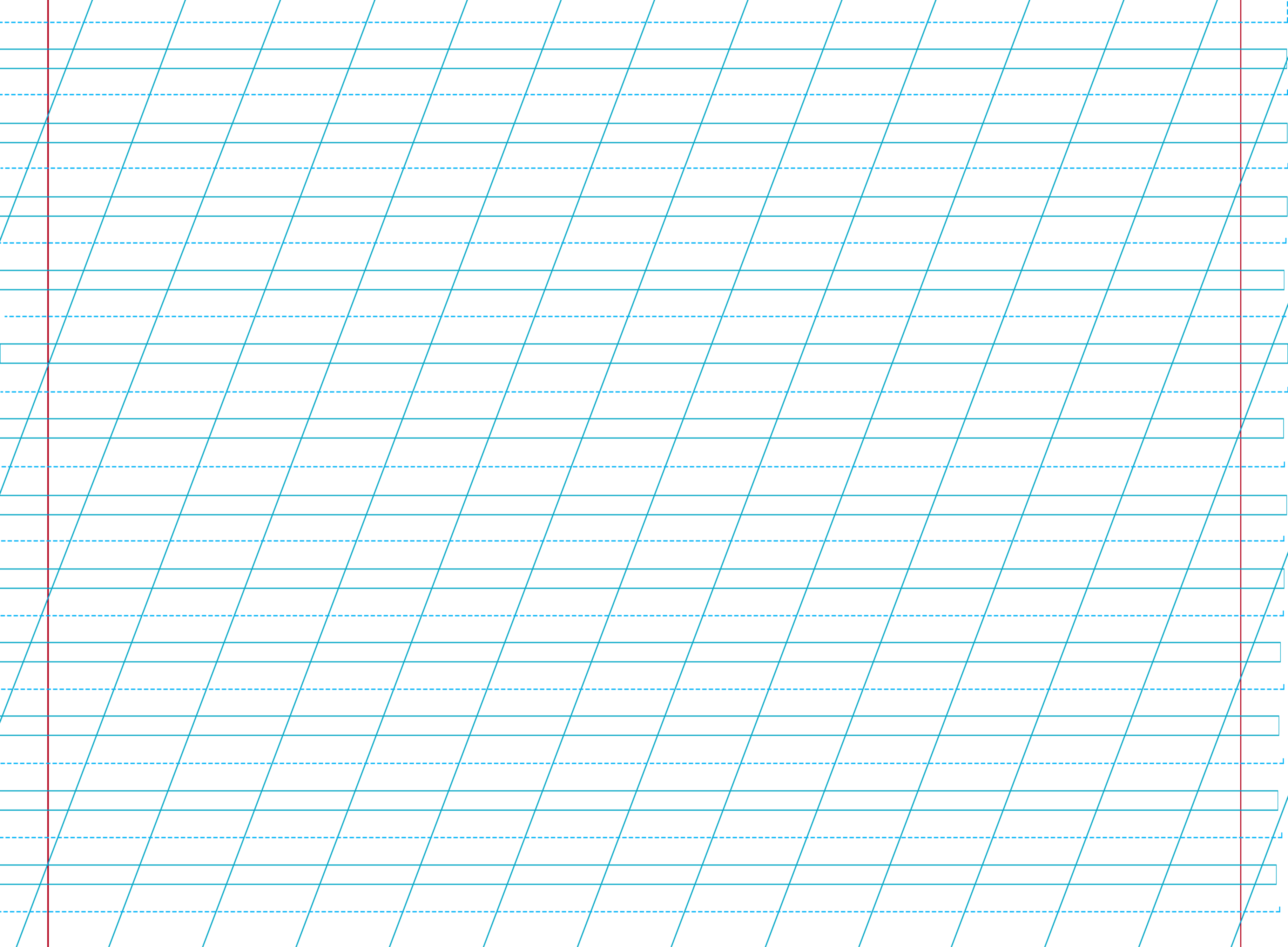 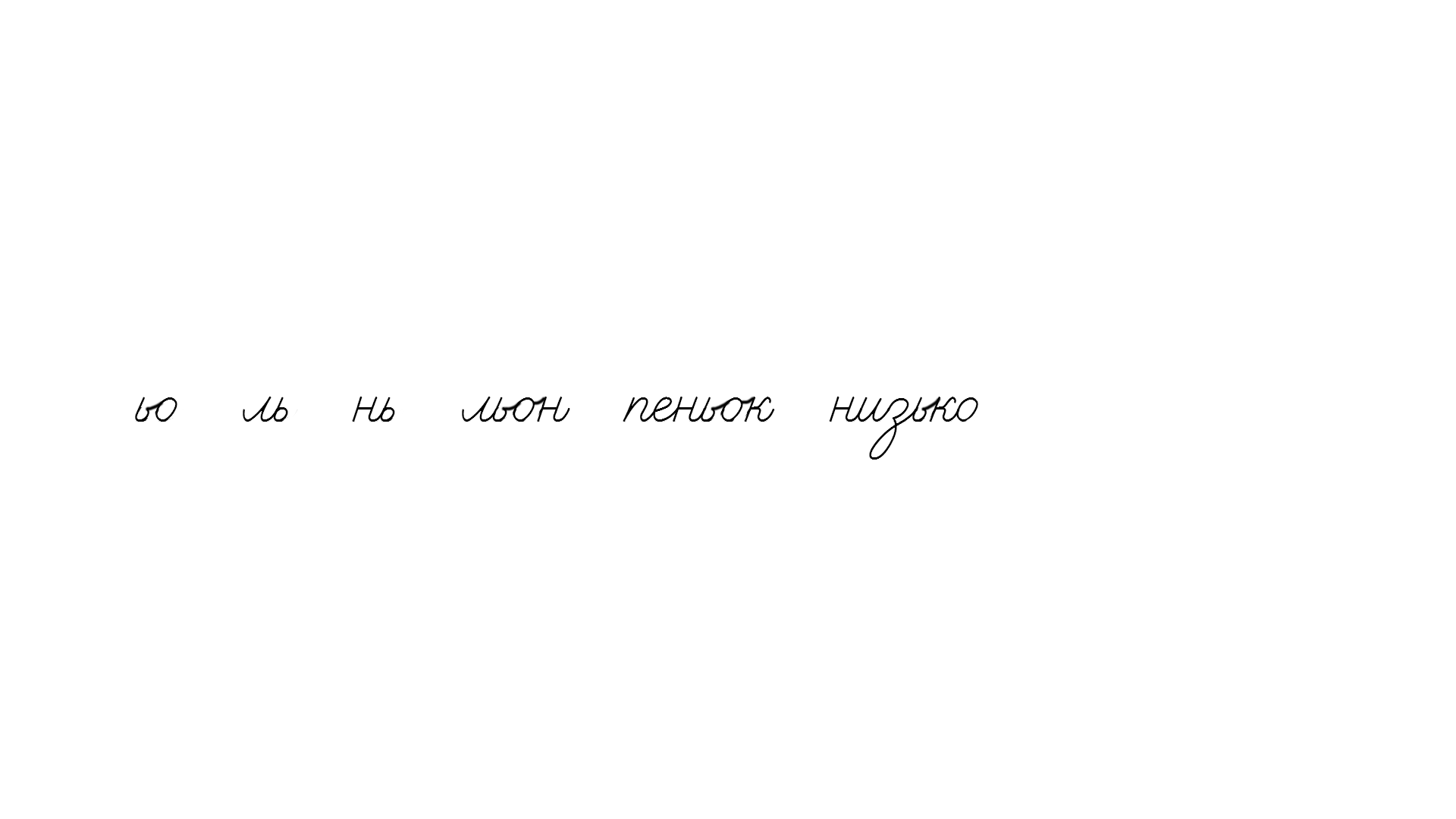 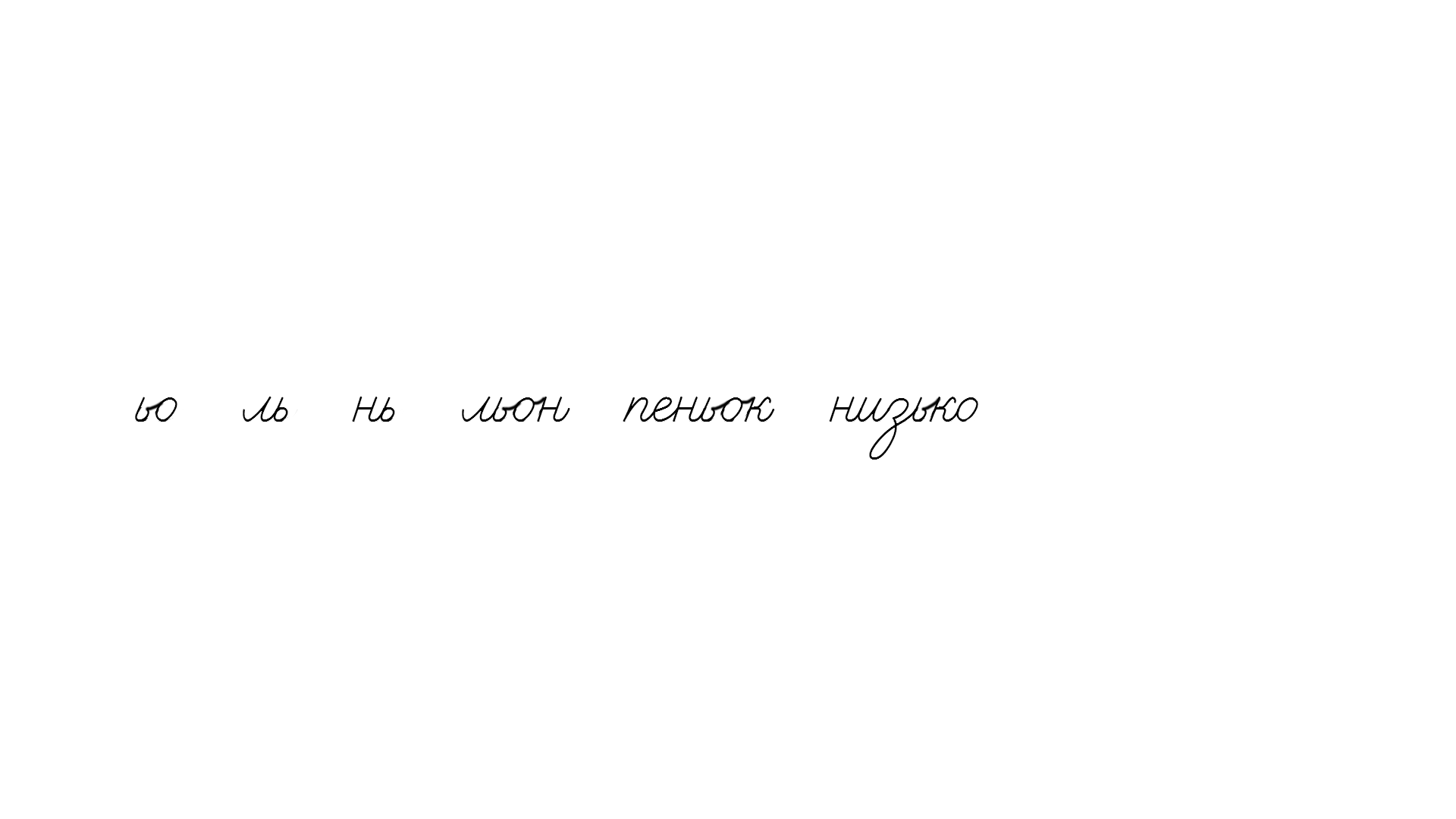 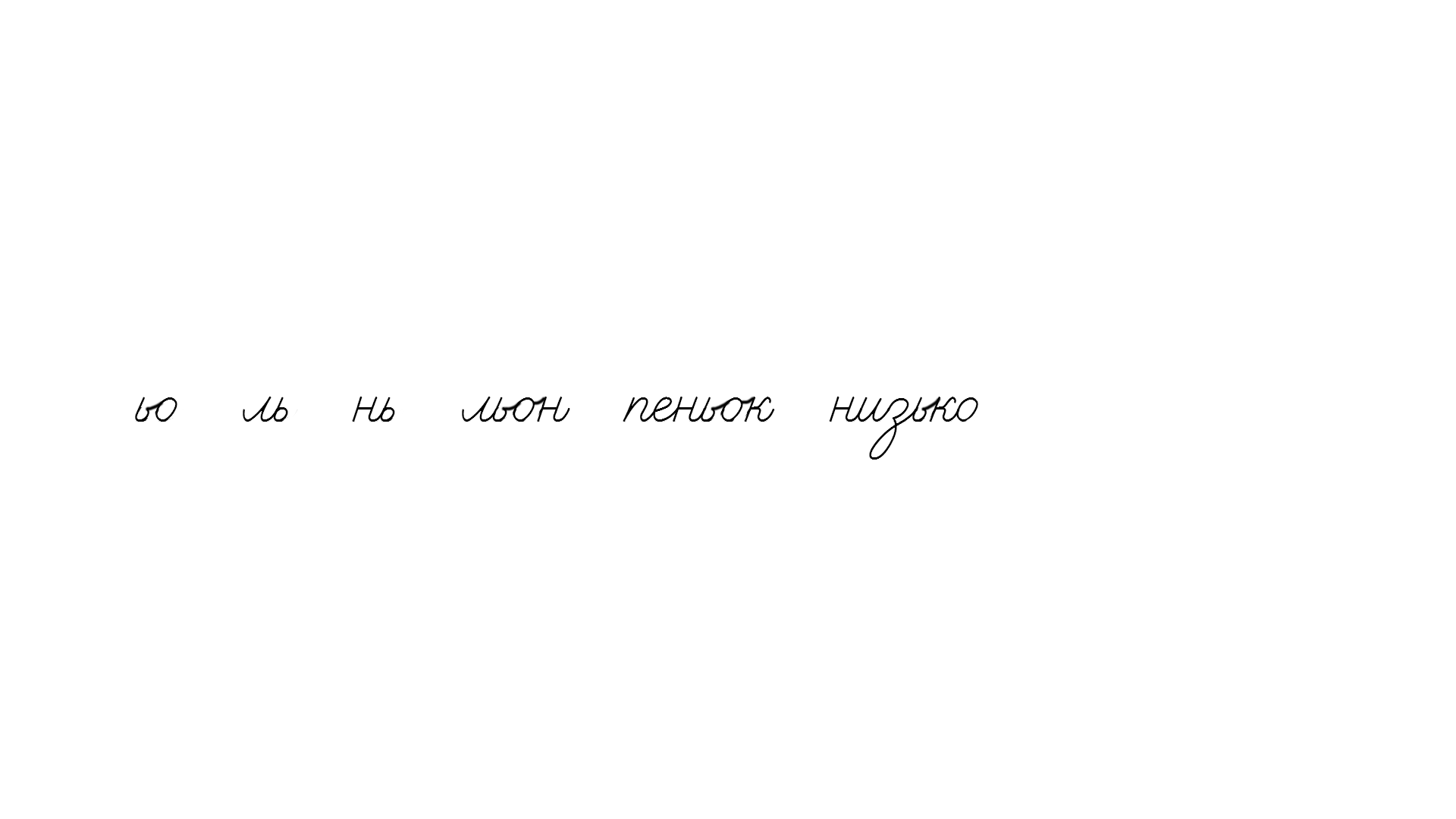 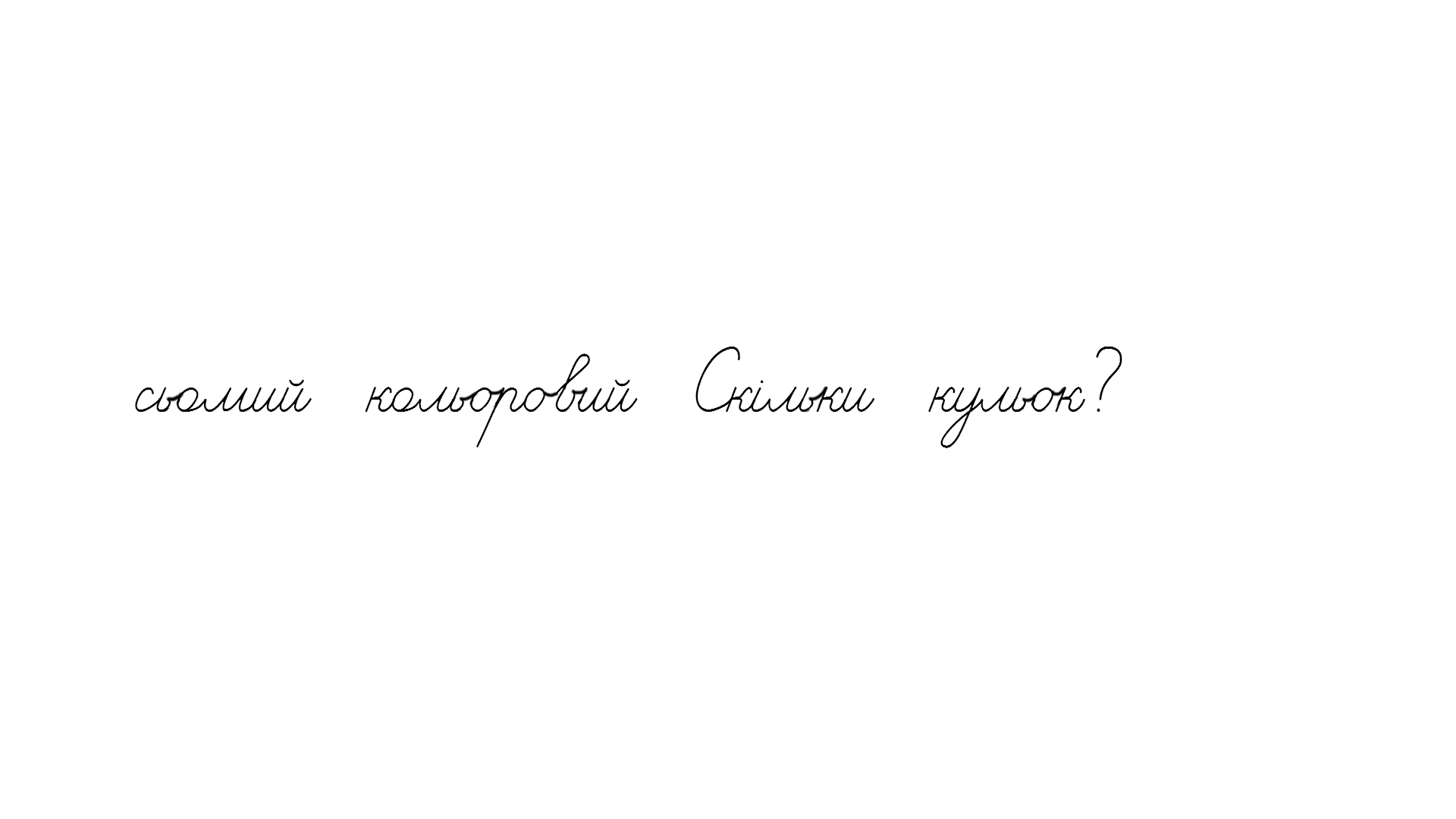 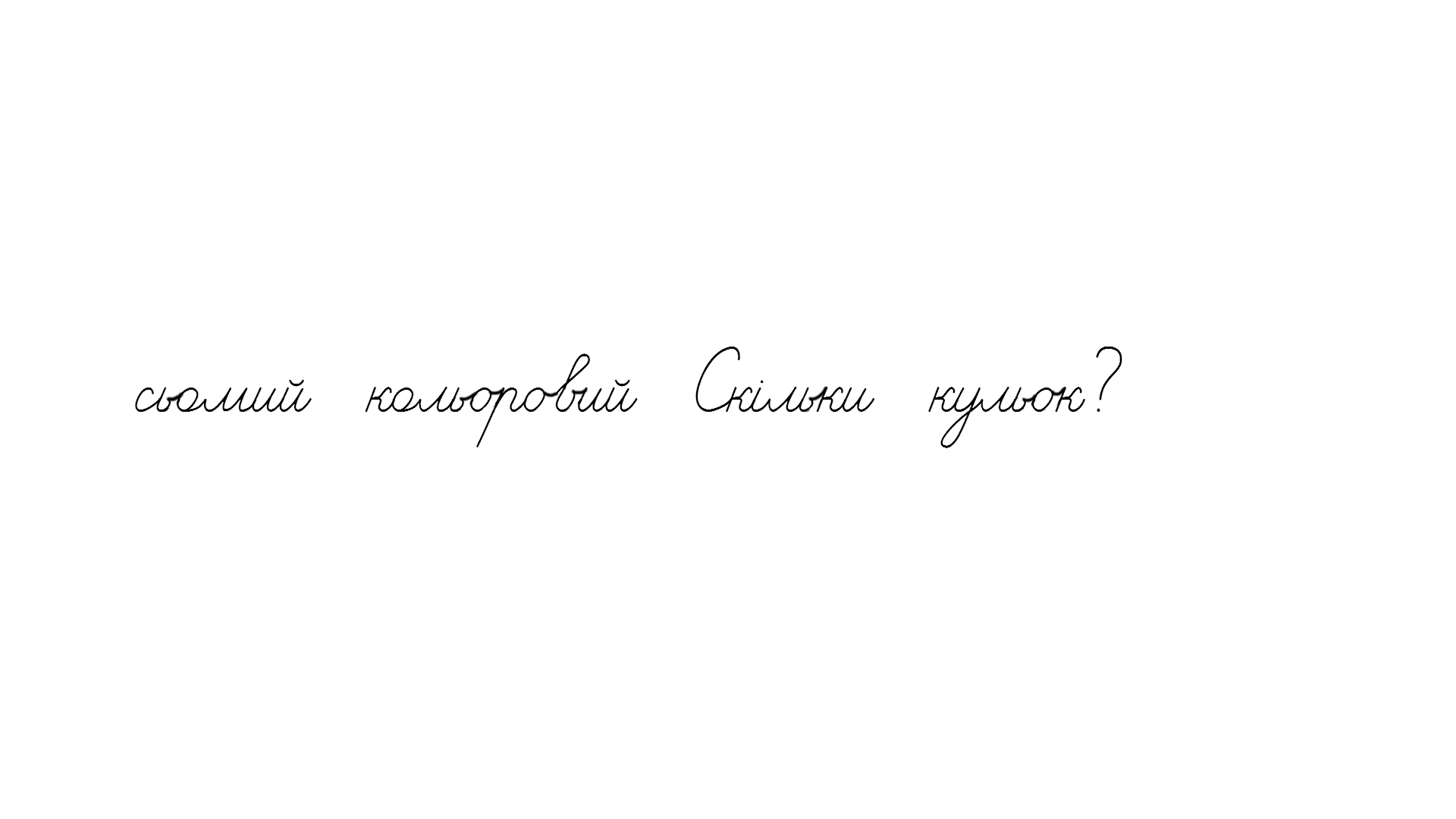 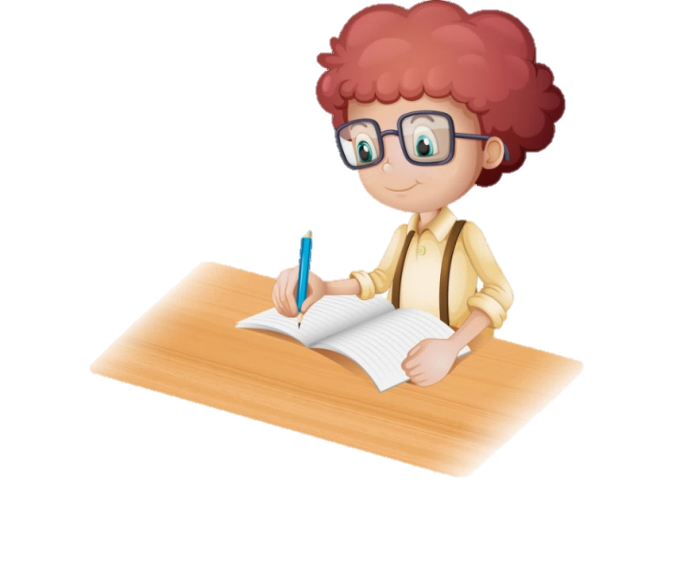 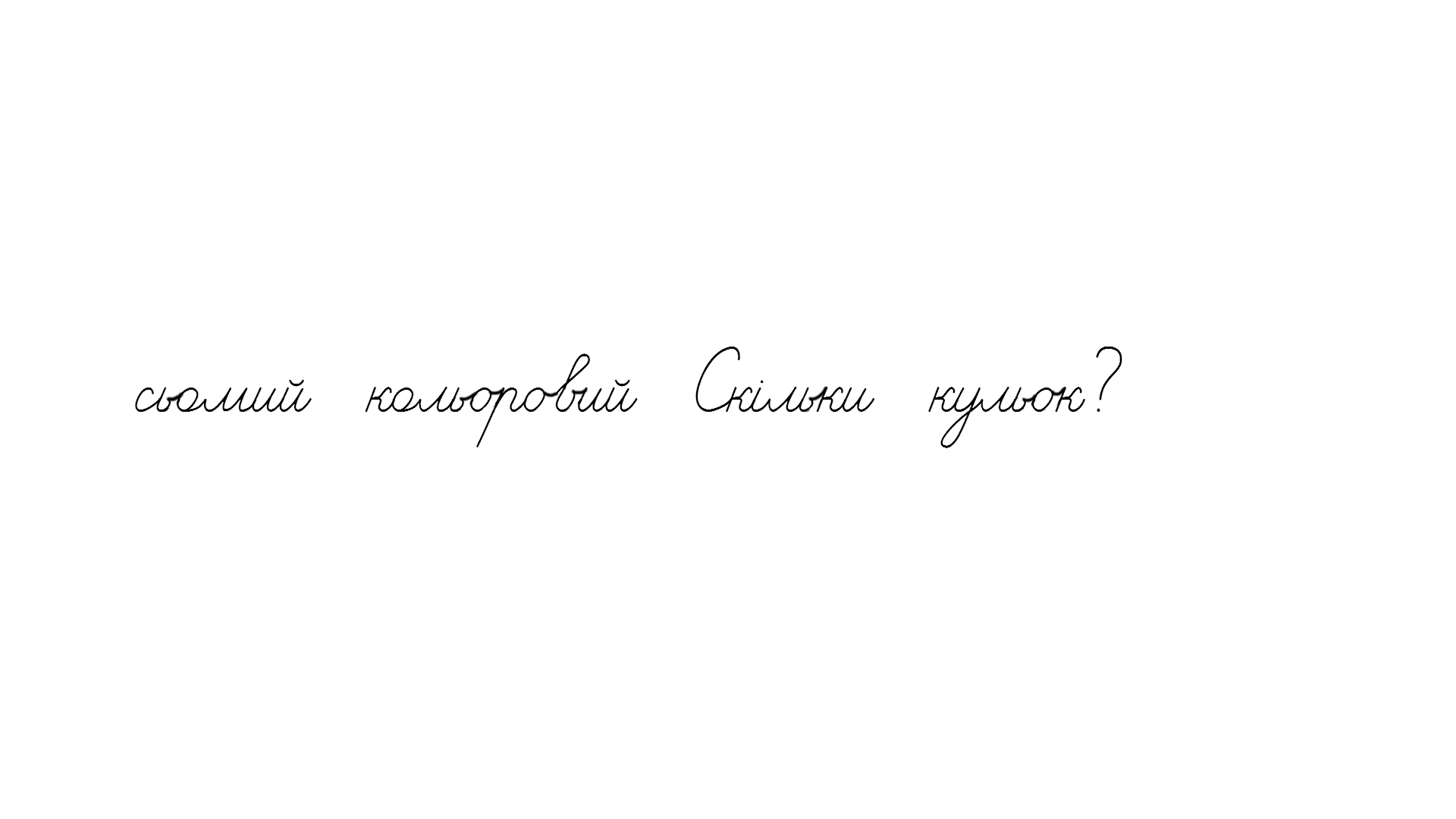 Скільки кульок?
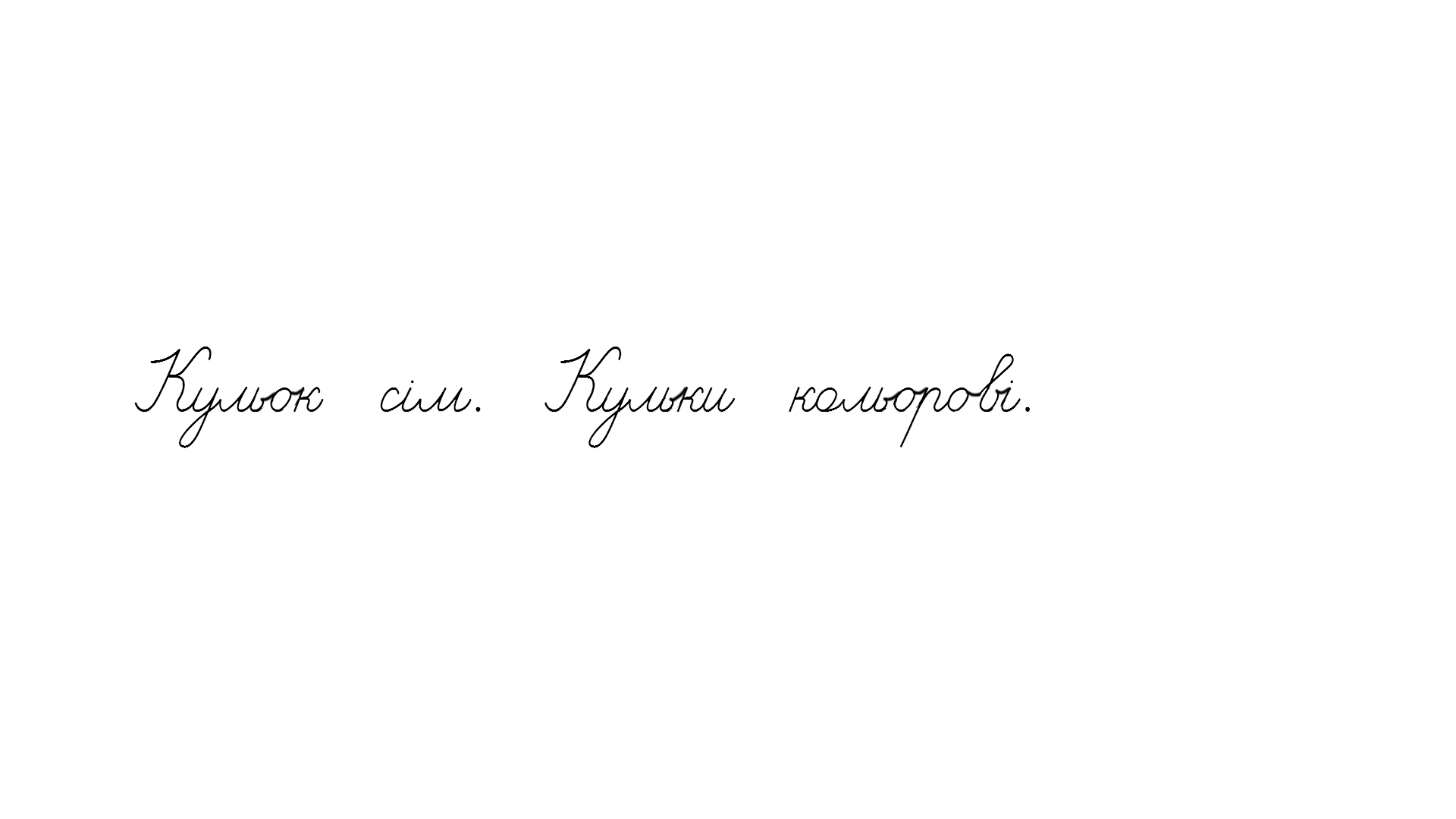 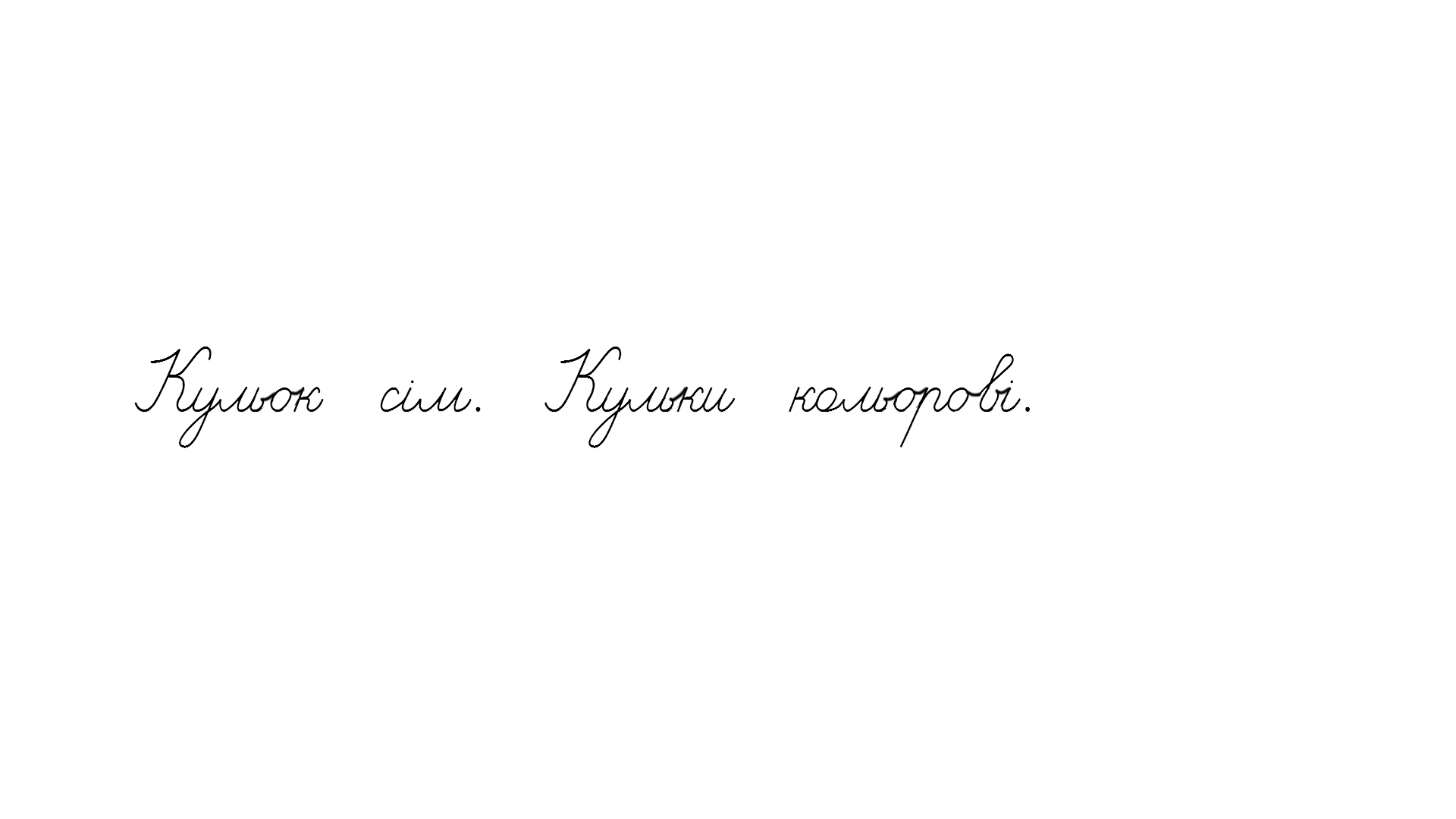 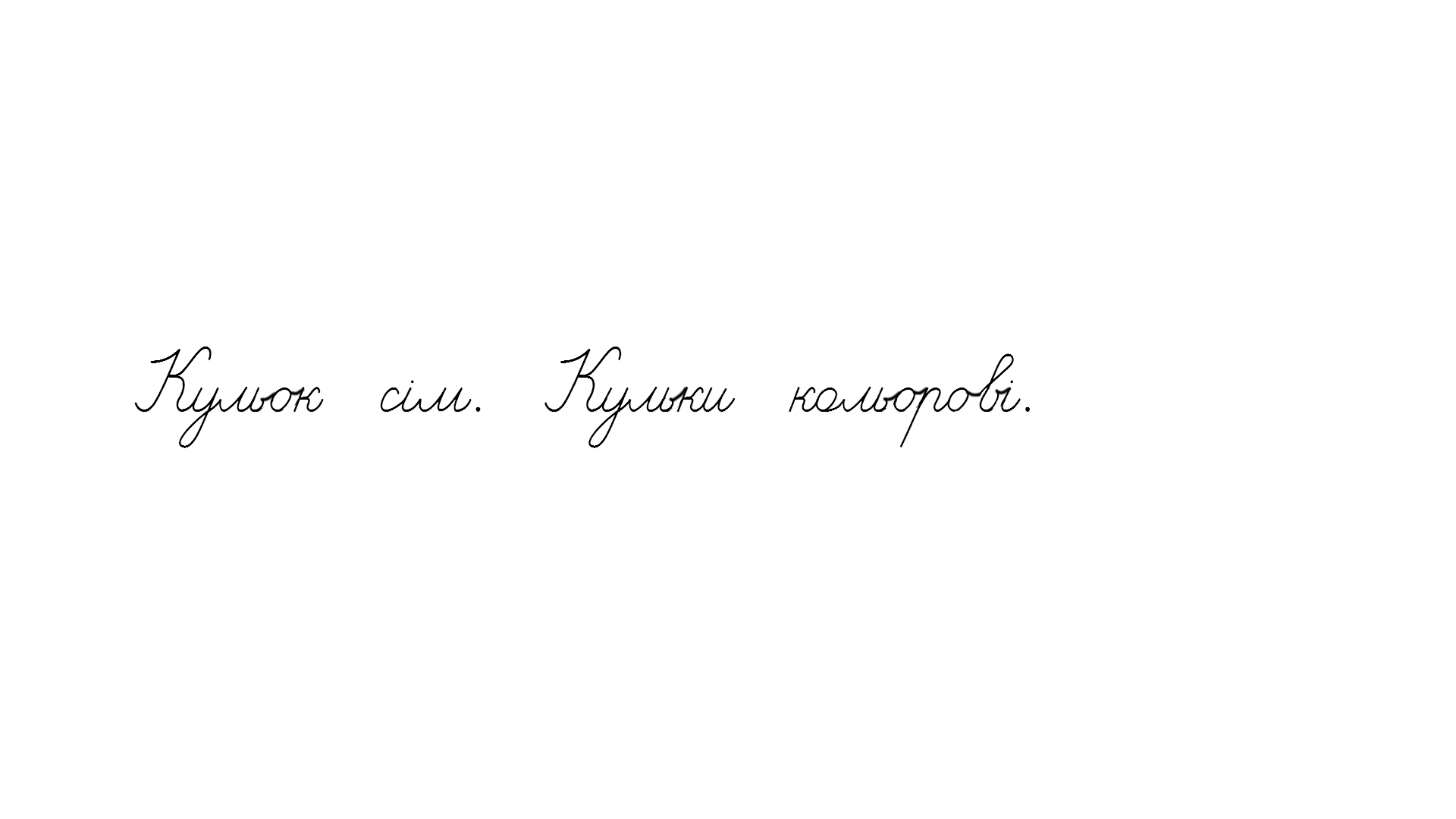 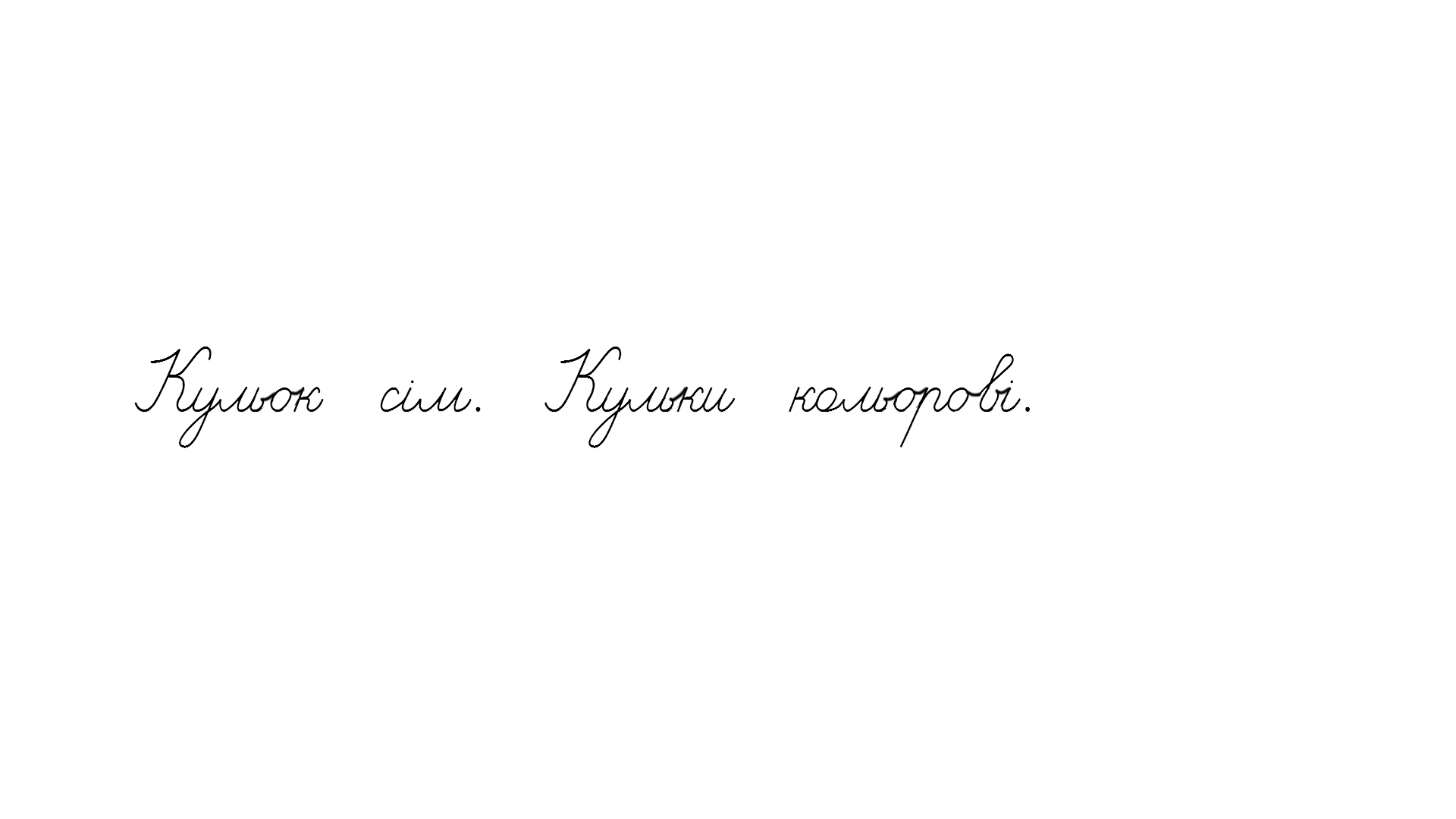 Сторінка
17
Прочитай речення у наступних рядках. Запиши за зразком
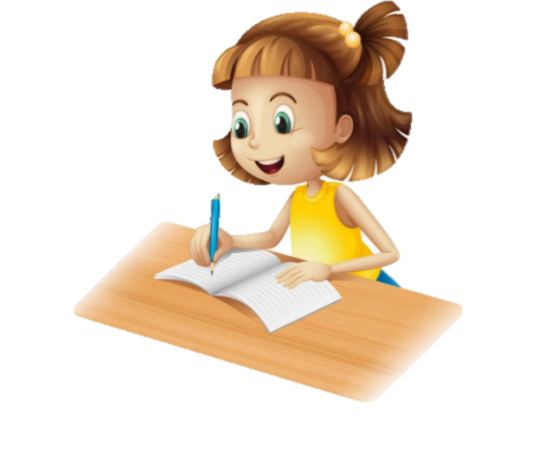 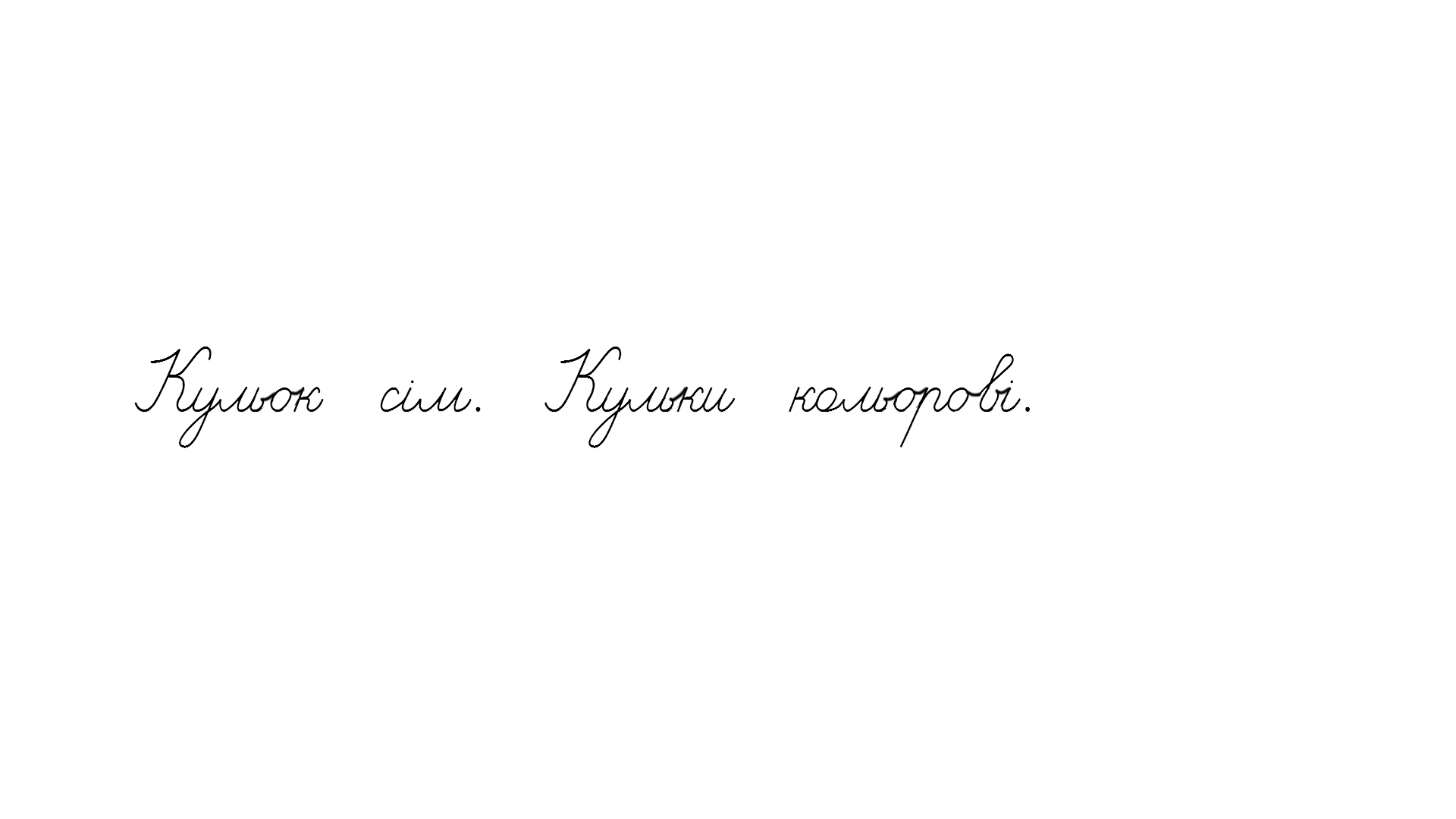 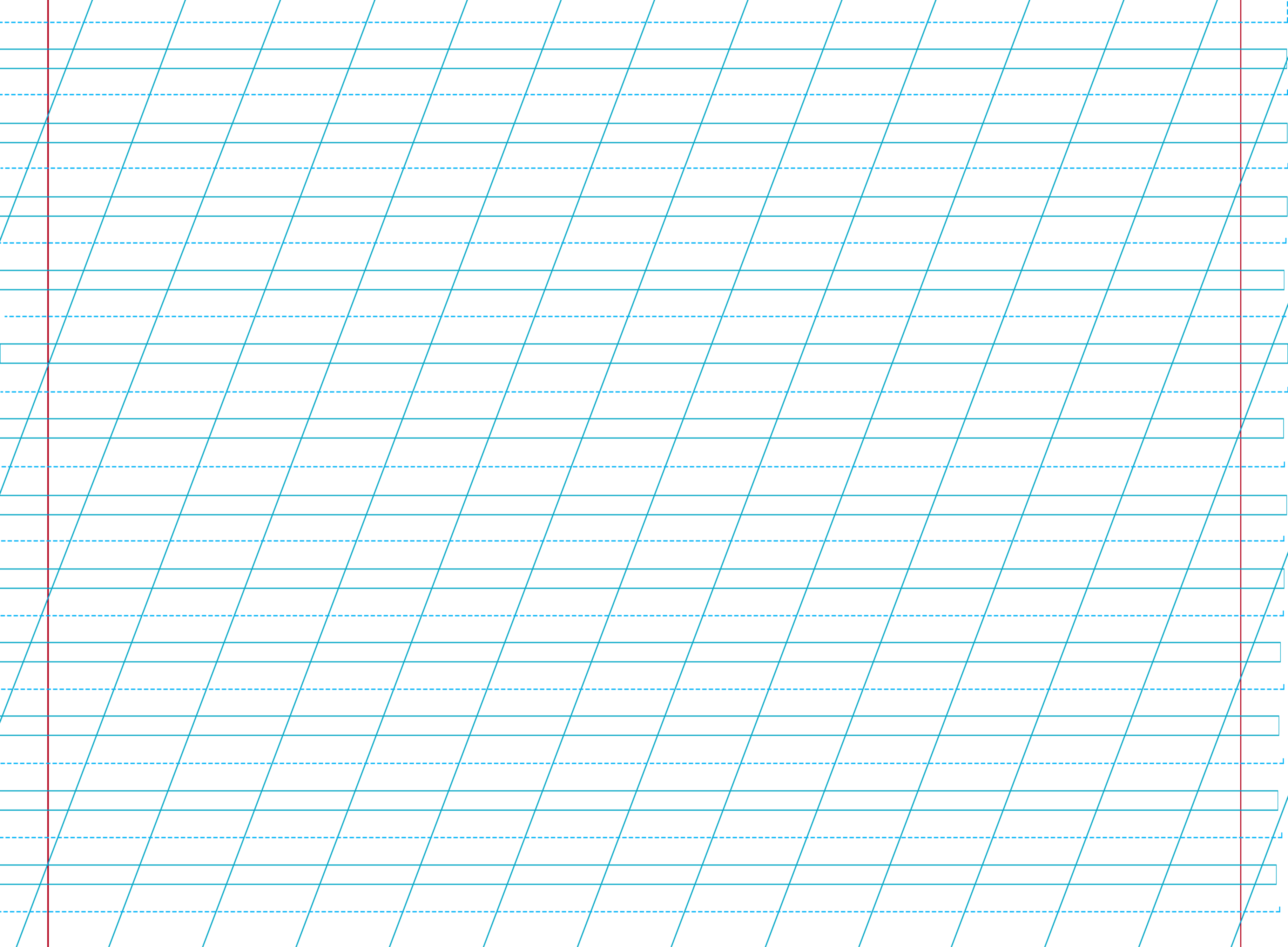 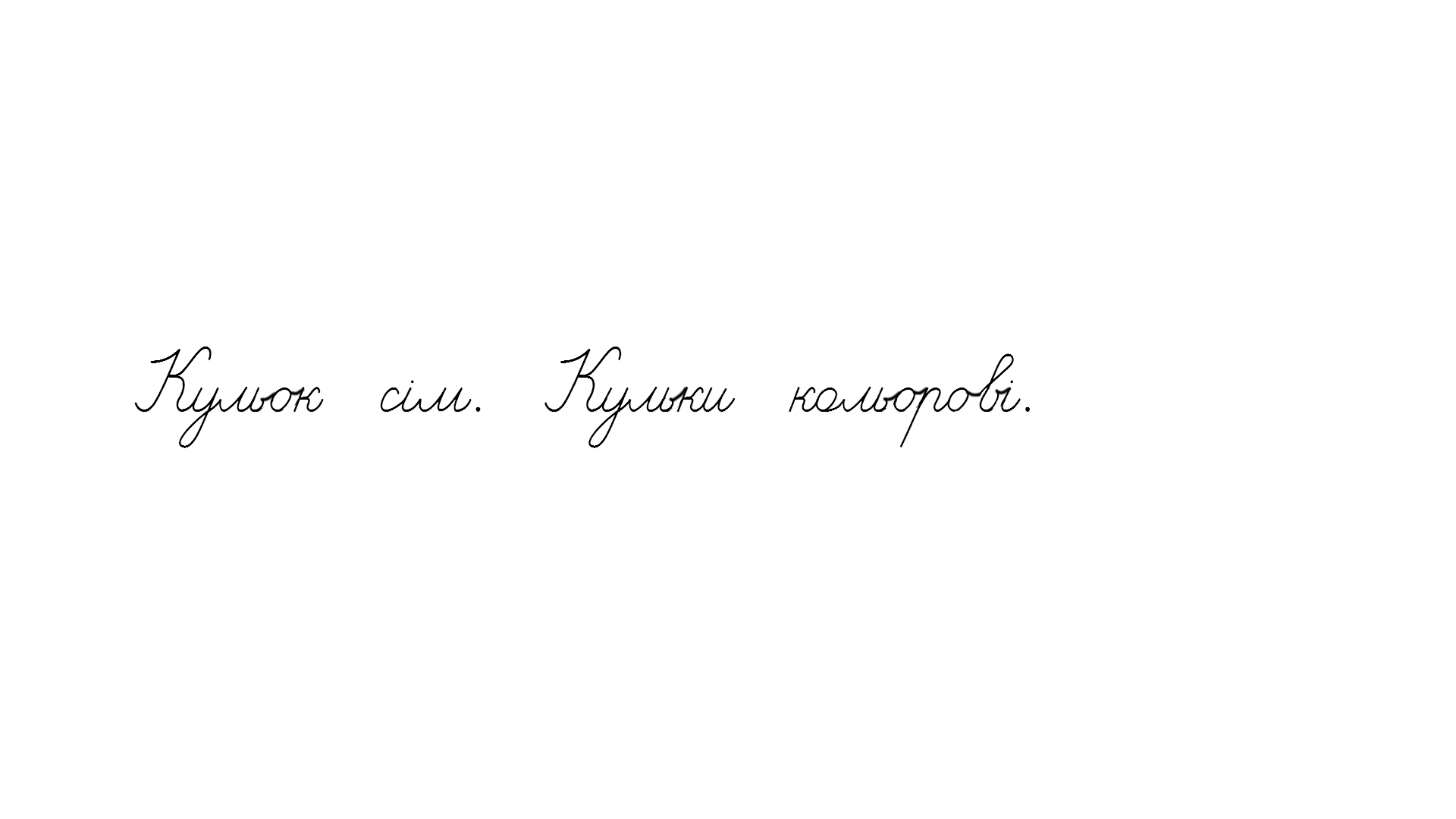 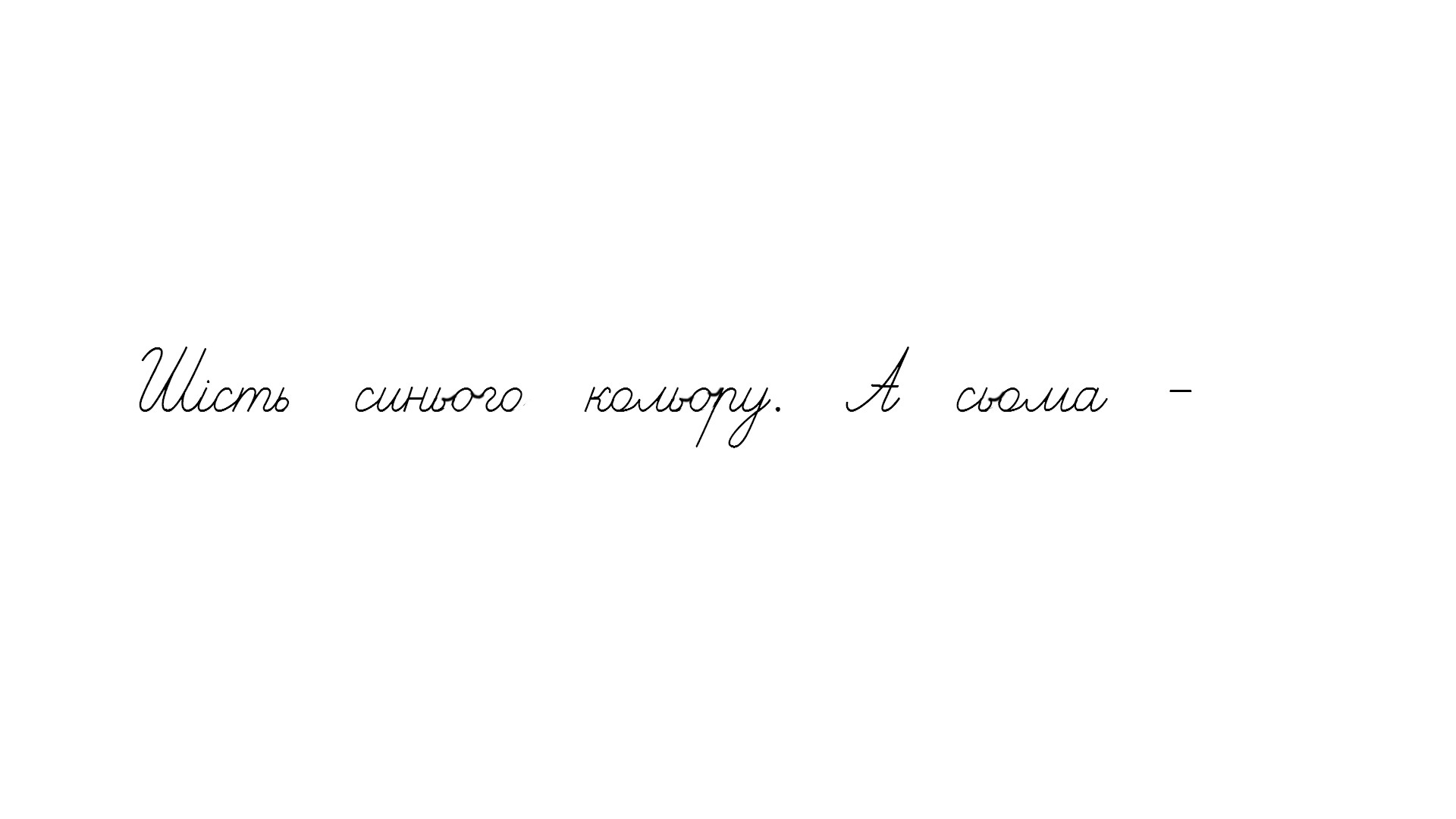 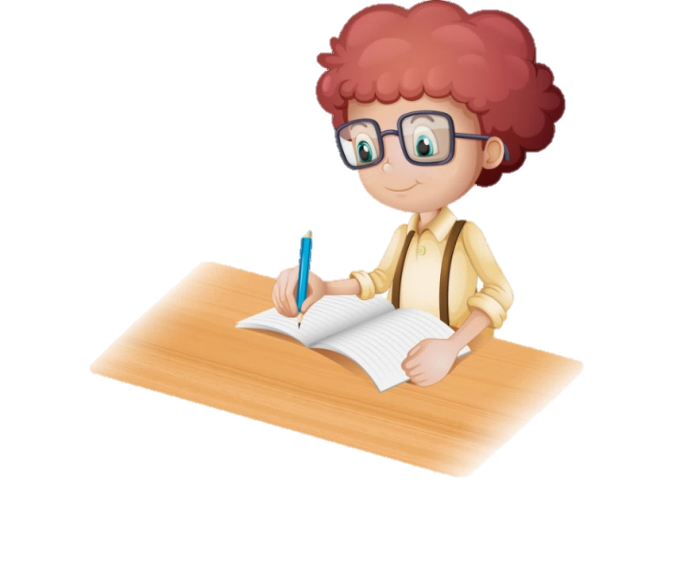 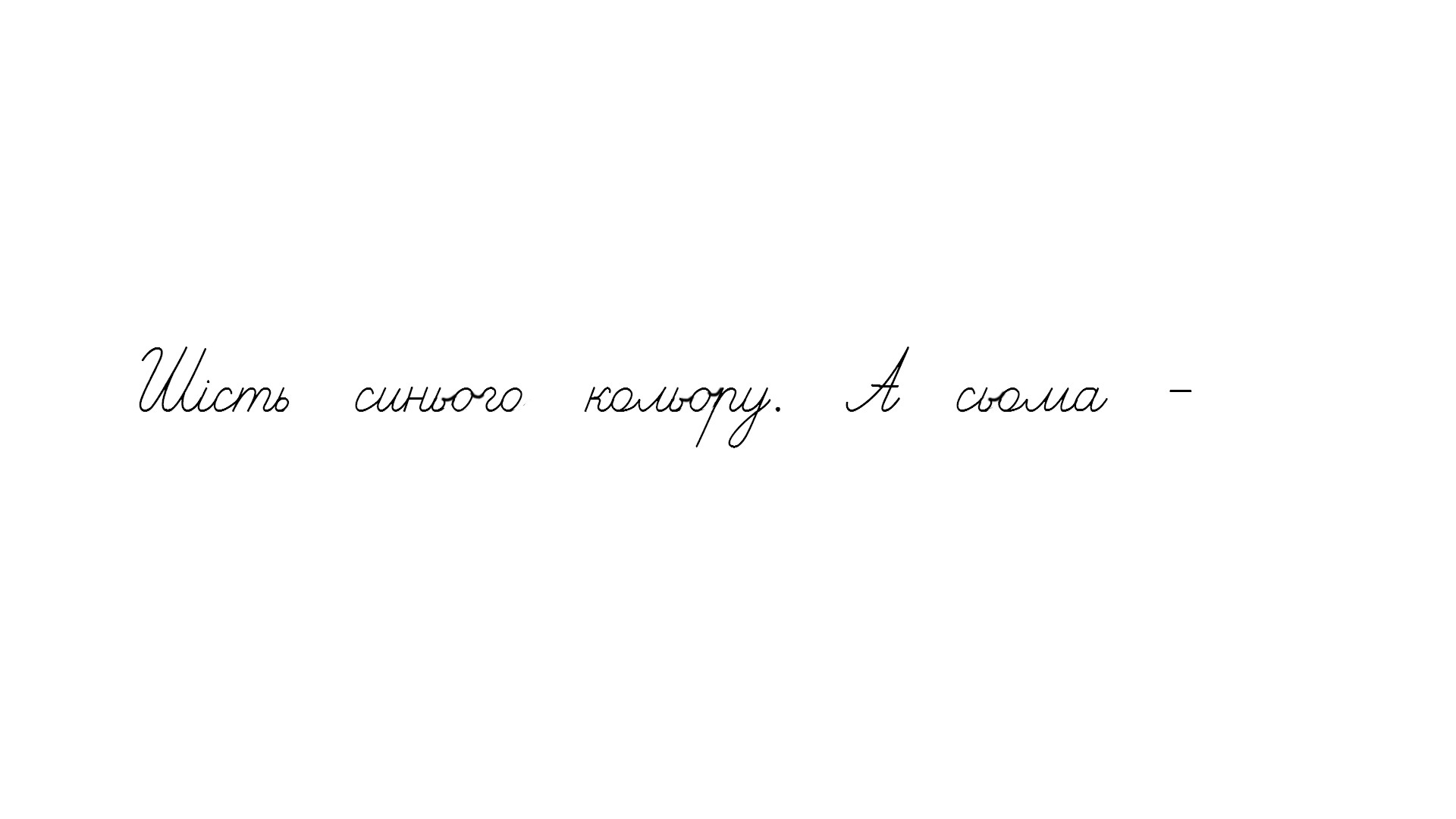 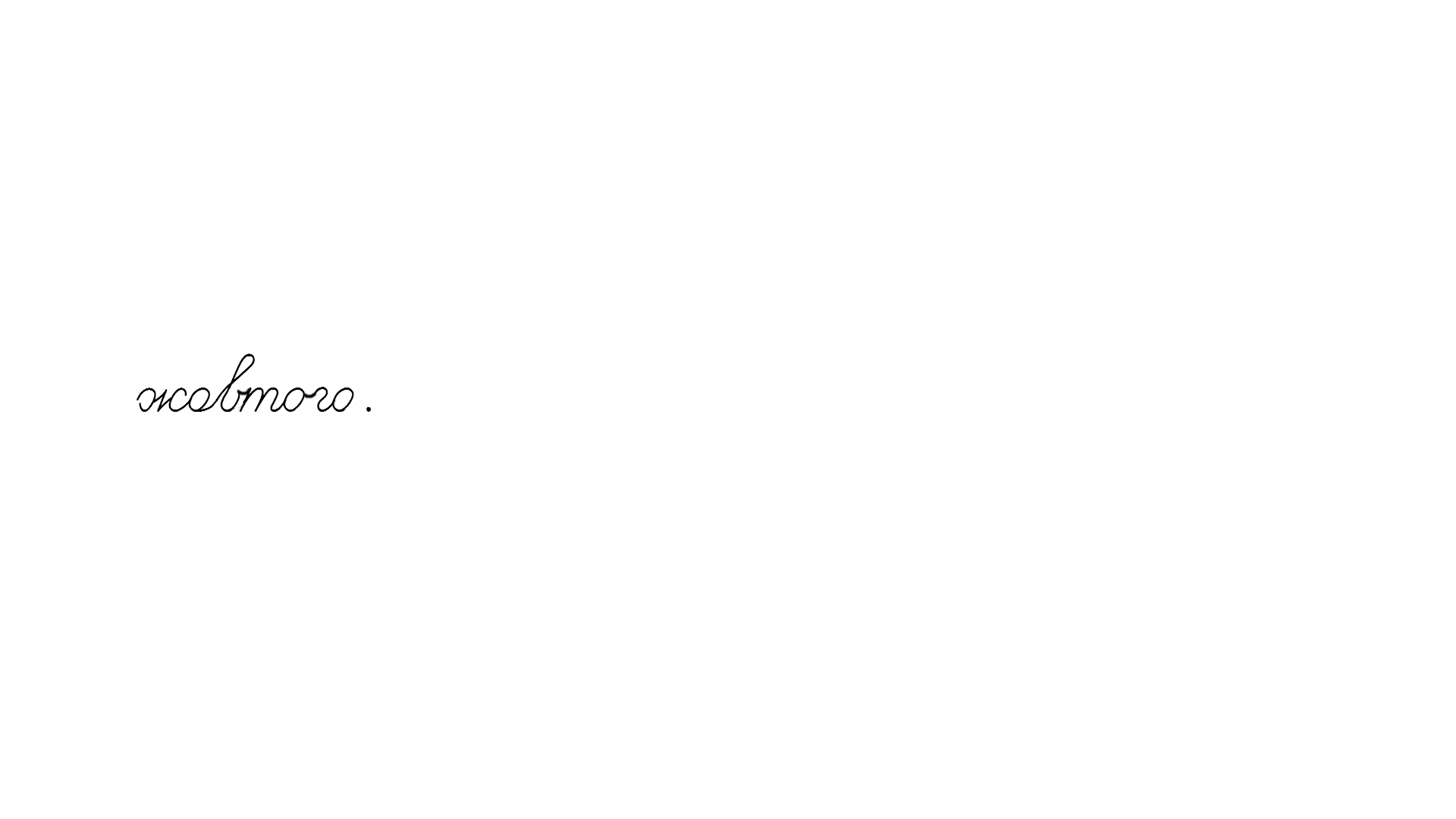 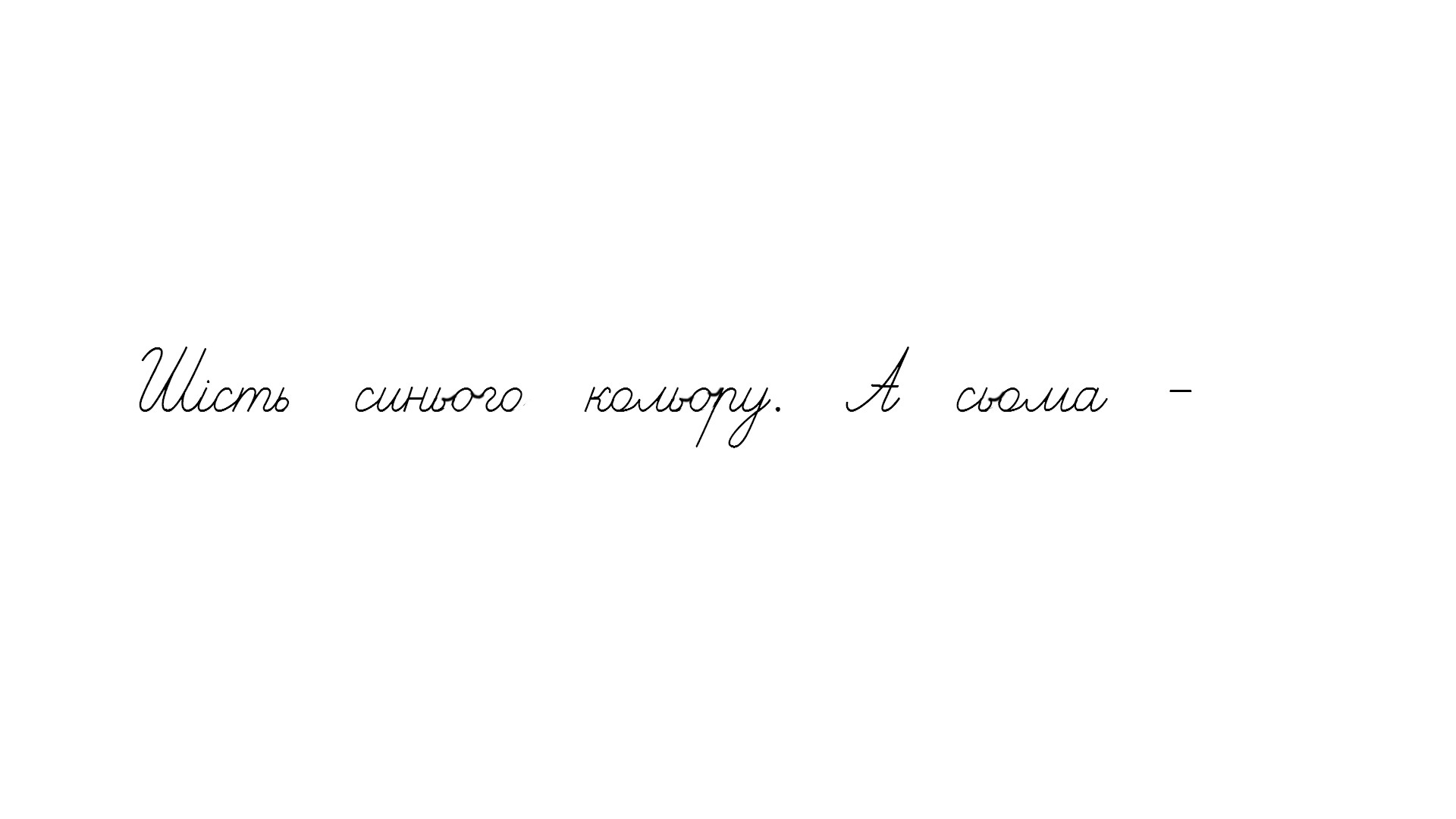 Сторінка
17
Хто живе в лісі? Чи знаєш, як цих тварин 
можна назвати одним словом?
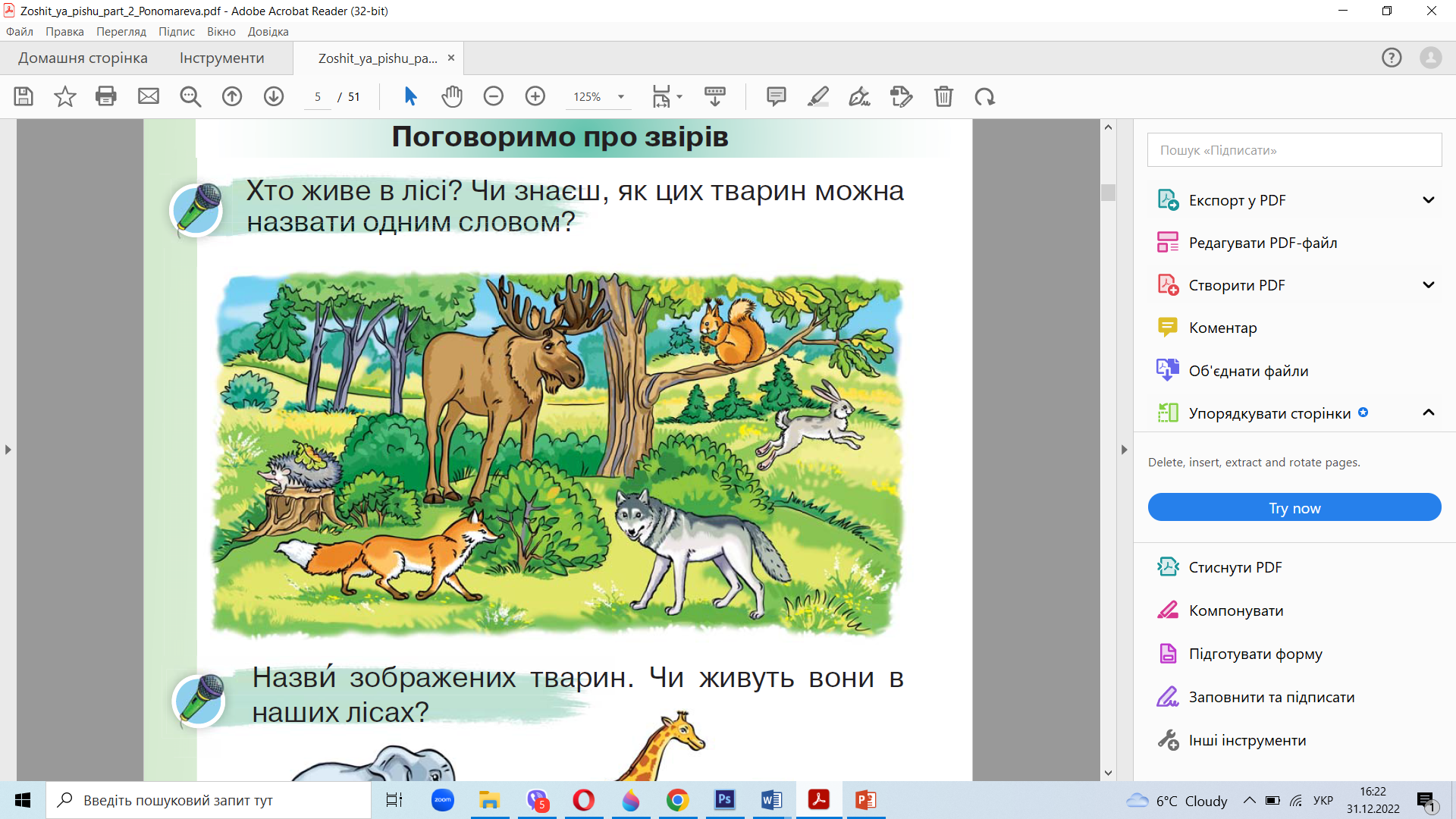 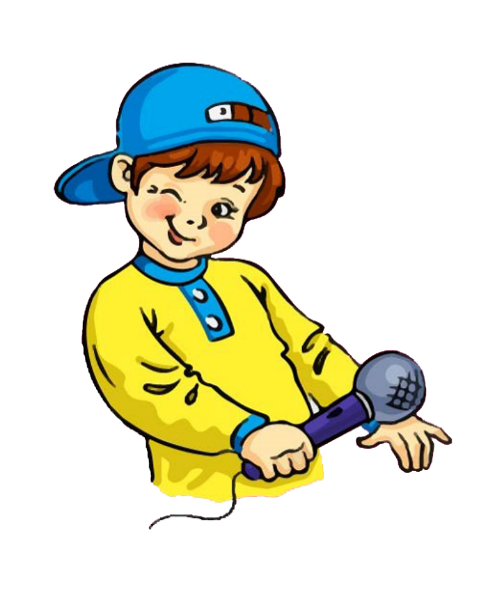 Сторінка
18
Назви  зображених тварин. Чи живуть вони в наших лісах? Чи знаєш, де живуть ці тварини на волі?
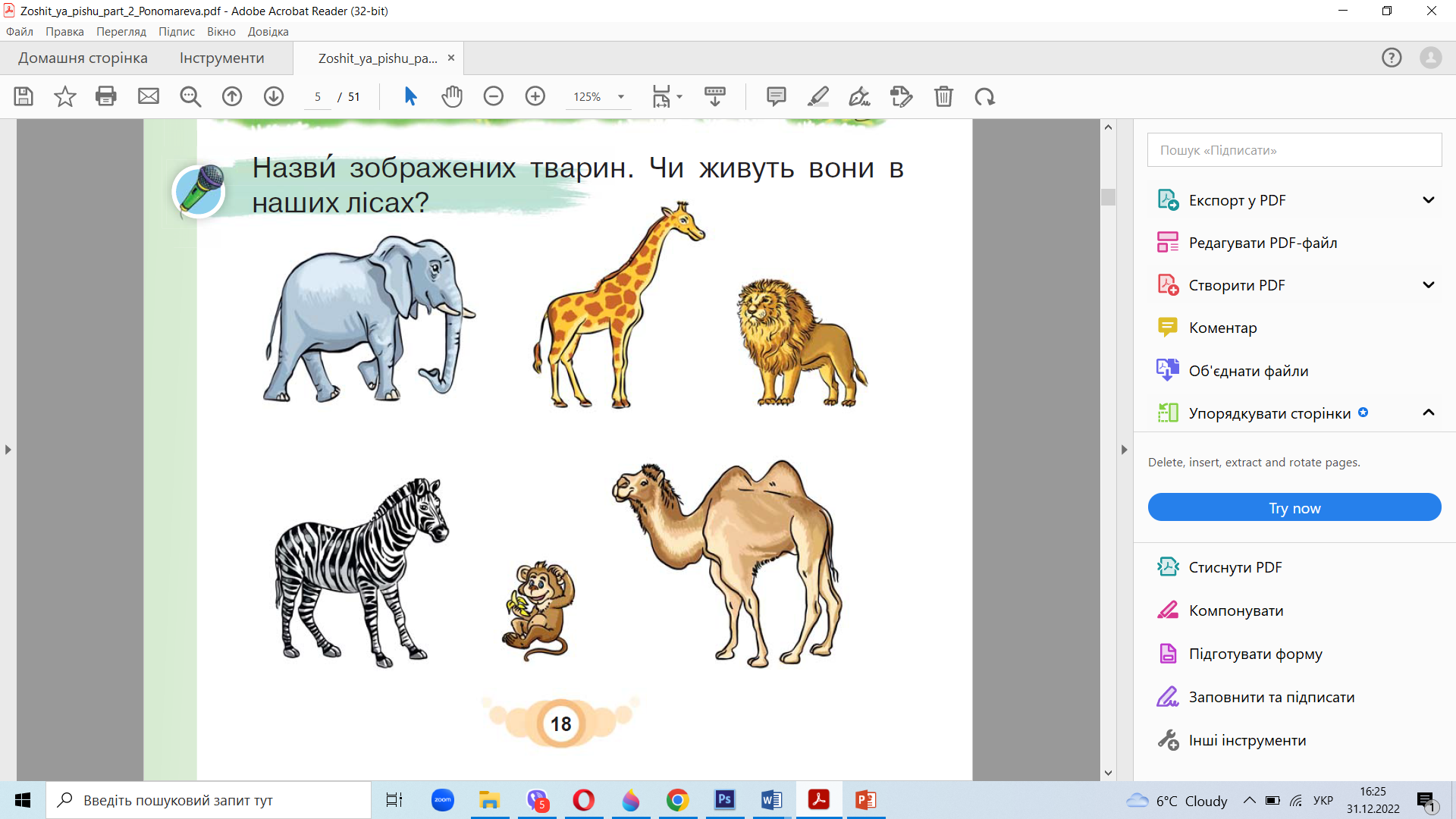 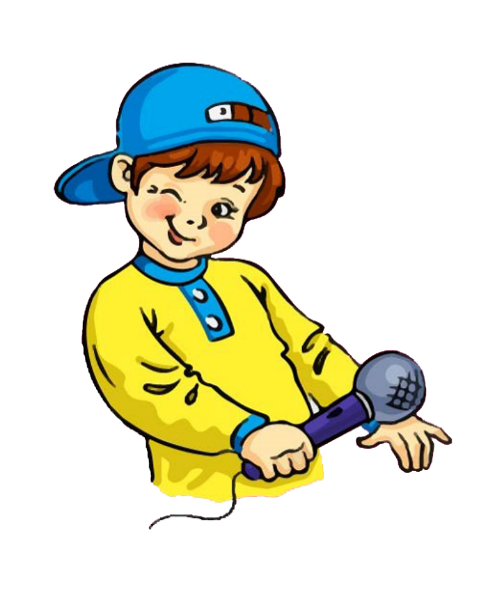 Сторінка
18
Завдання на спостережливість і кмітливість. Розпізнай на малюнку тварин, які заховалися за деревами та кущами. 
Поясни, за якими ознаками ти це зробиш?
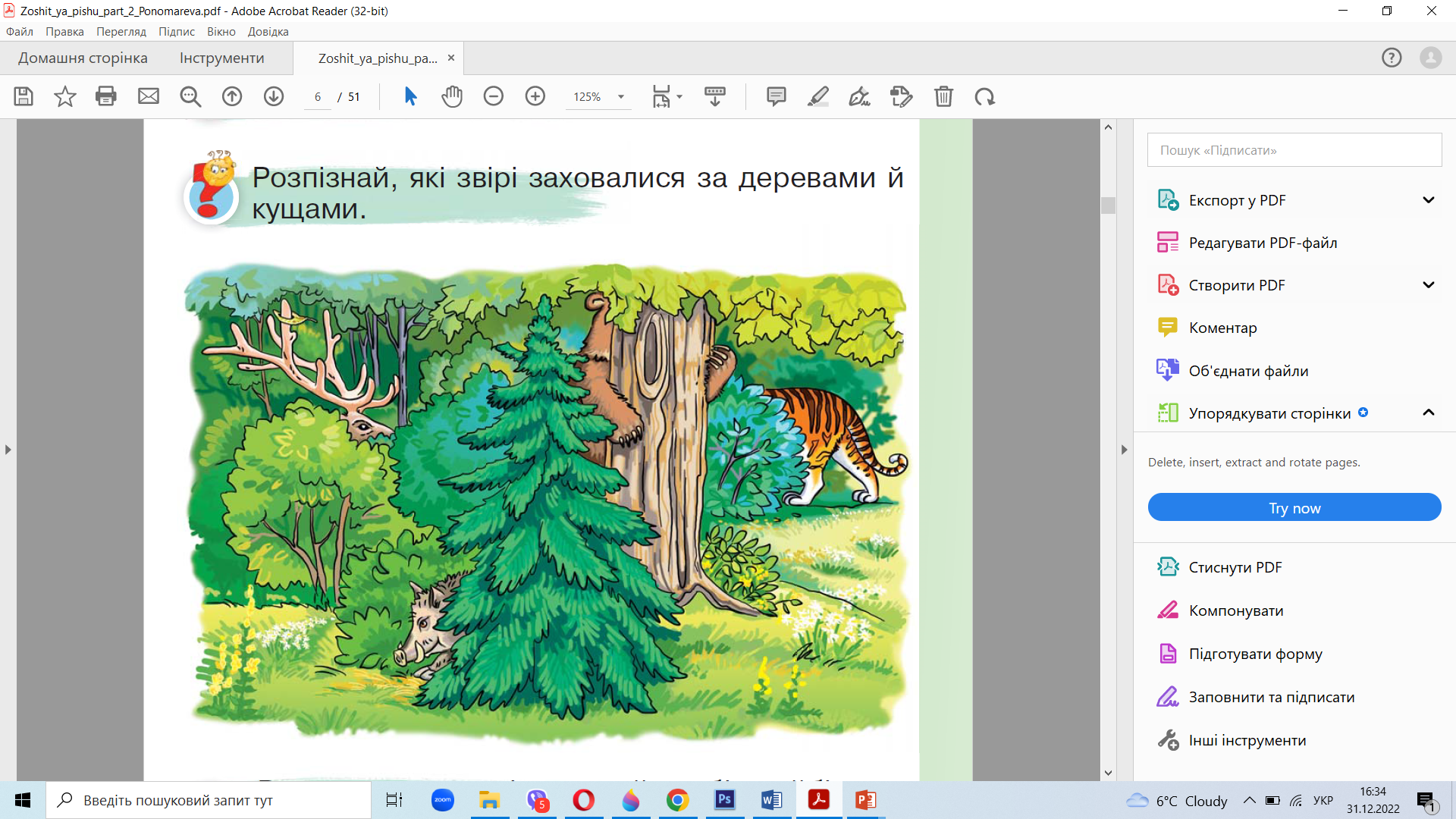 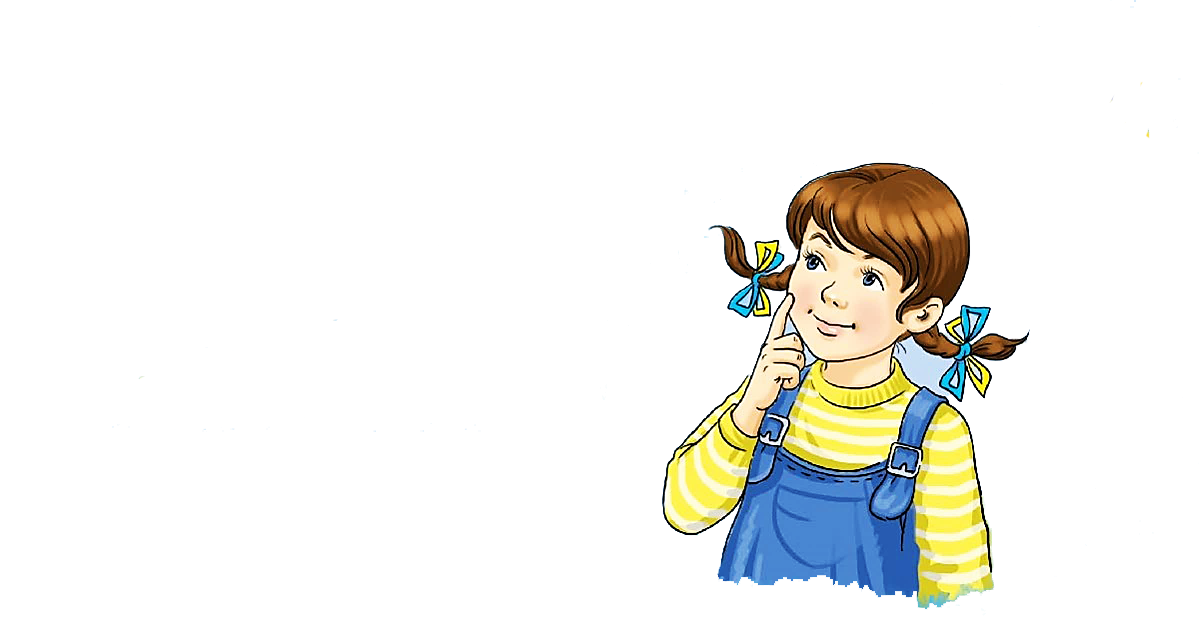 Розкажи про звіра, який тобі найбільше подобається.
Сторінка
19
Повторюй швидко подане слово. Назву якого звіра ти чуєш? Запиши її
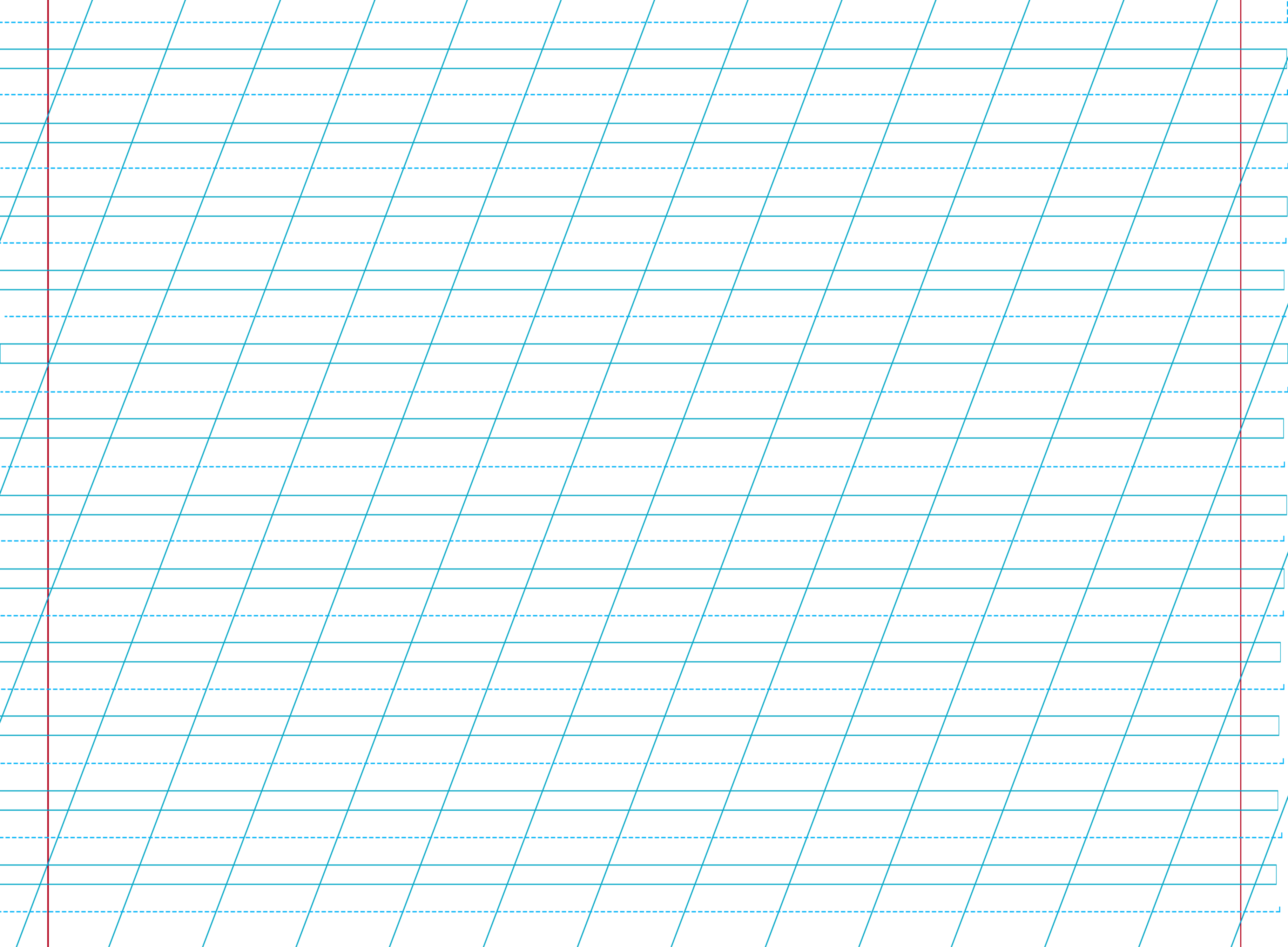 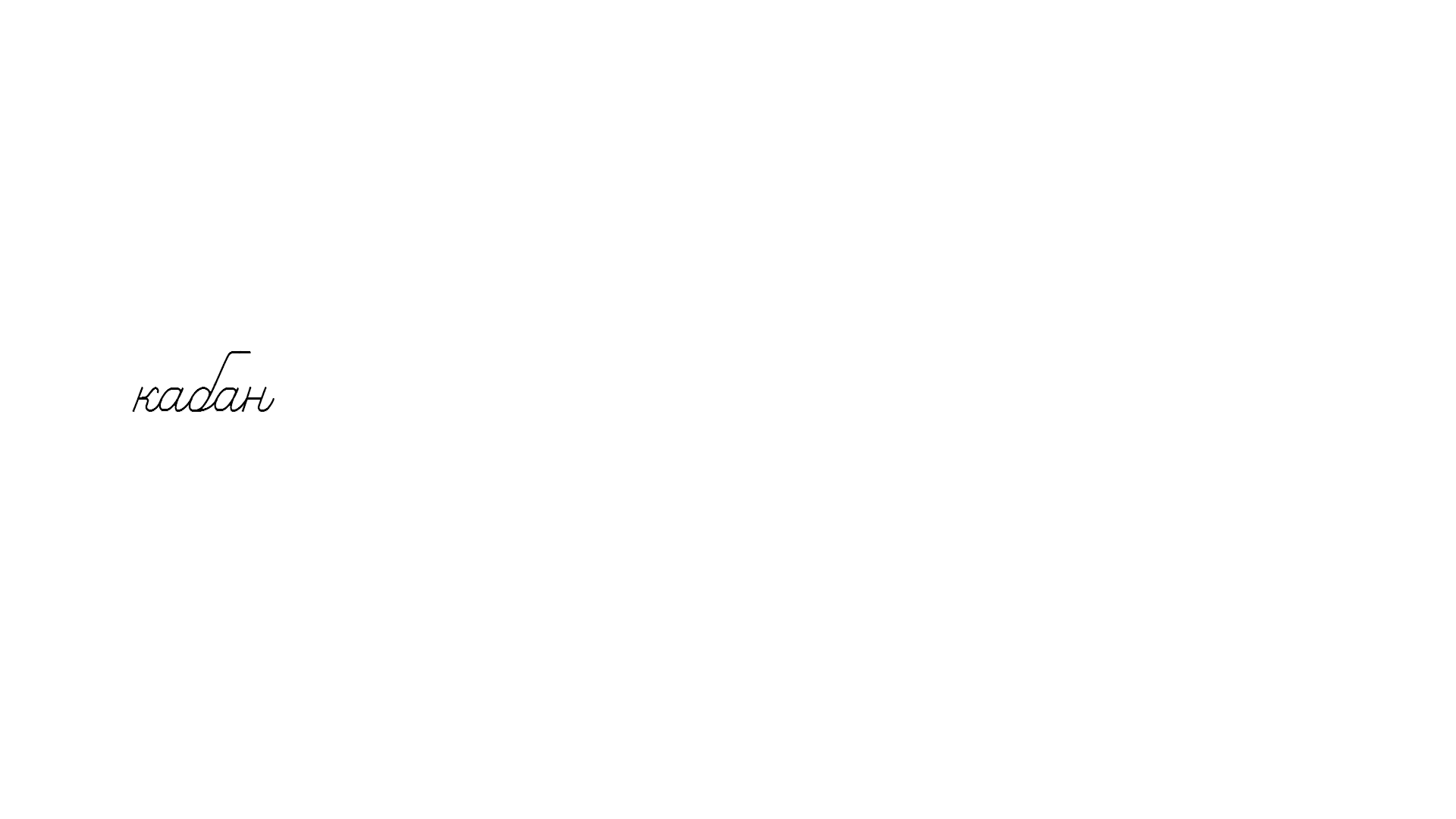 банка
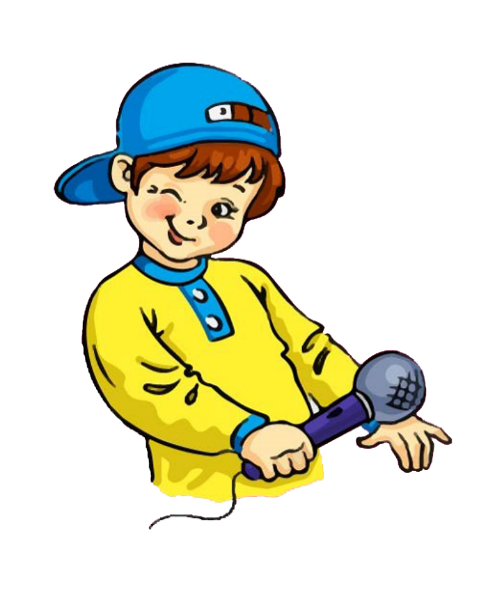 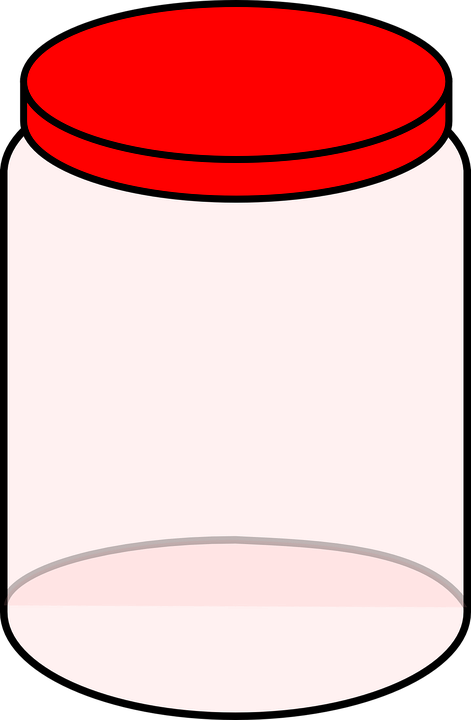 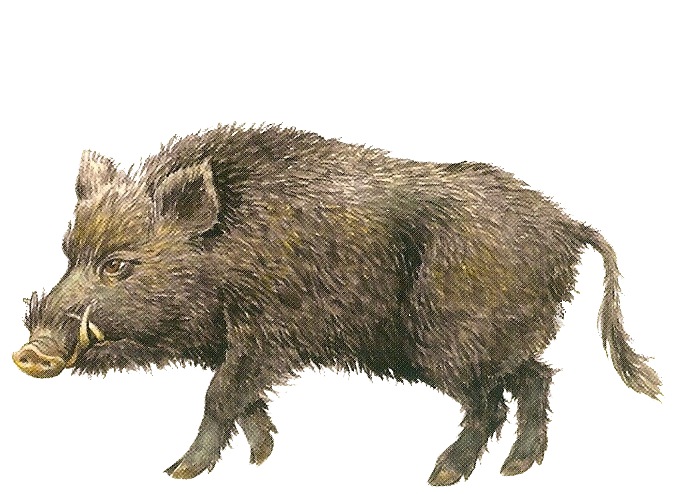 Гра від ветеринара зоопарку
Якщо ти знаєш, що звірів не можна дражнити,— стань рівненько. 
Якщо ти приносиш до зоопарку їжу тваринам — сплесни в долоні. 
Якщо ти уважно слухаєш екскурсовода — тупни ногою. 
Якщо ти знаєш, що природу потрібно охороняти,— сплесни над головою. 
Якщо ти справжній природолюб — усміхнись собі.
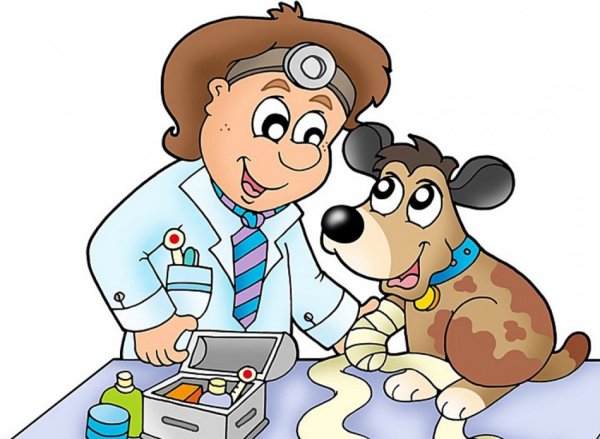 Online завдання
Відскануй QR-код або натисни жовтий круг!
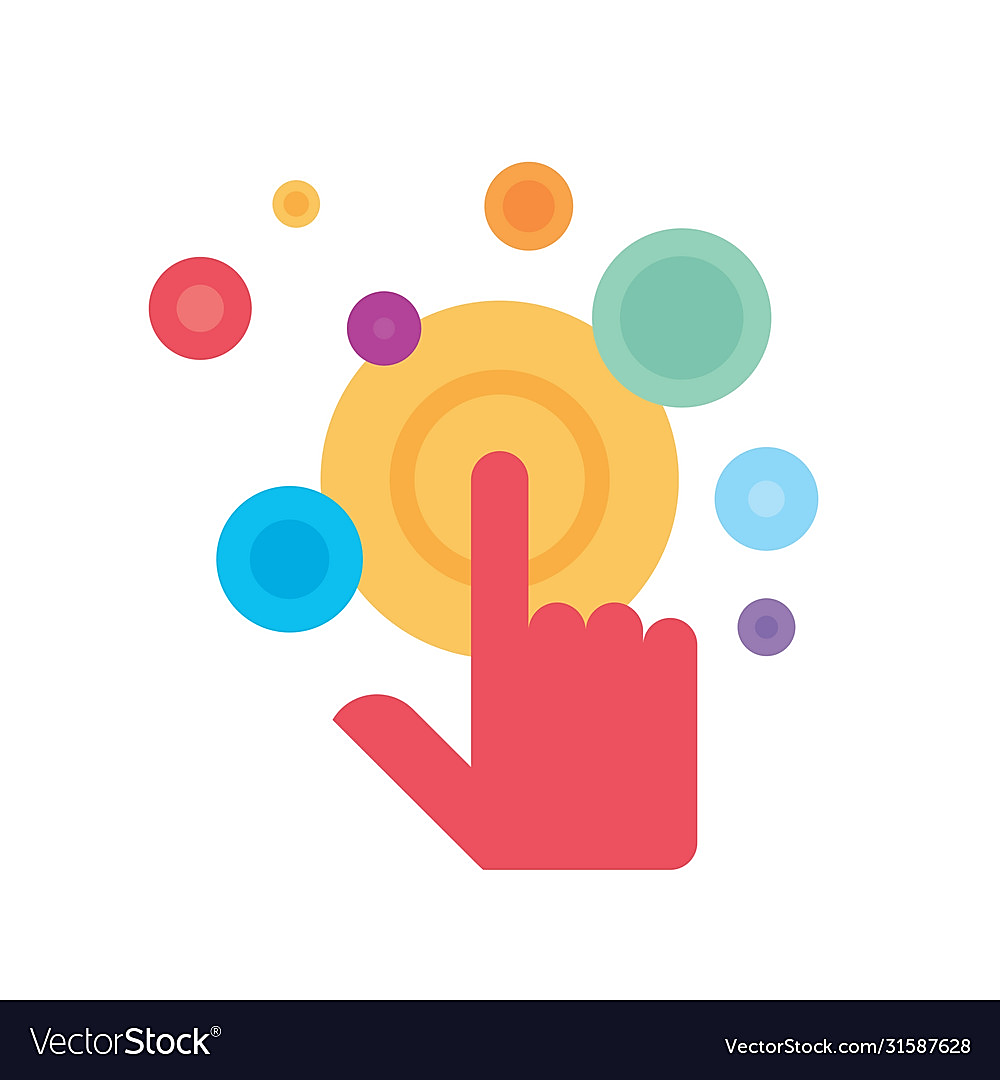 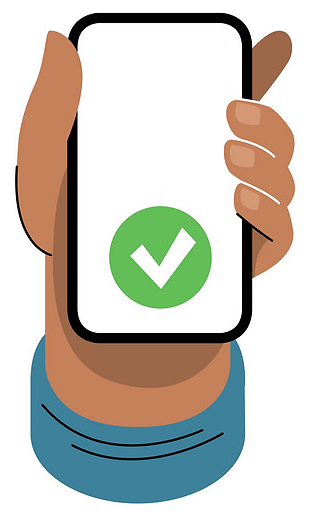 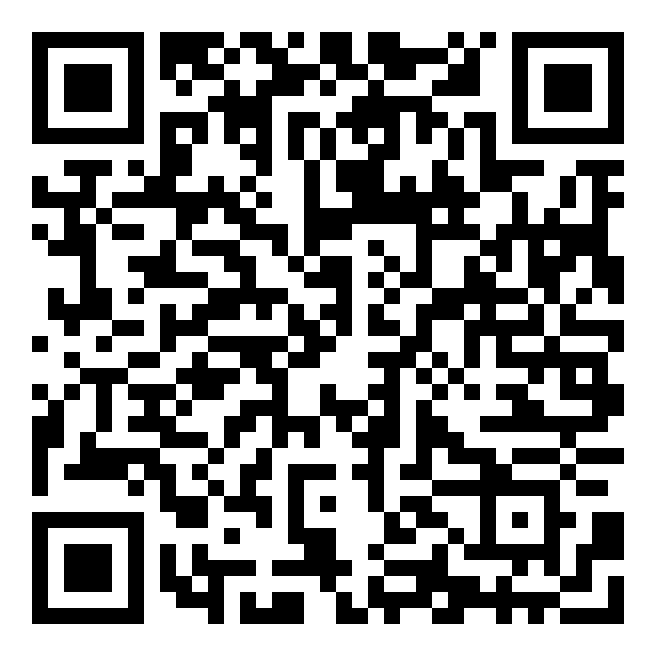 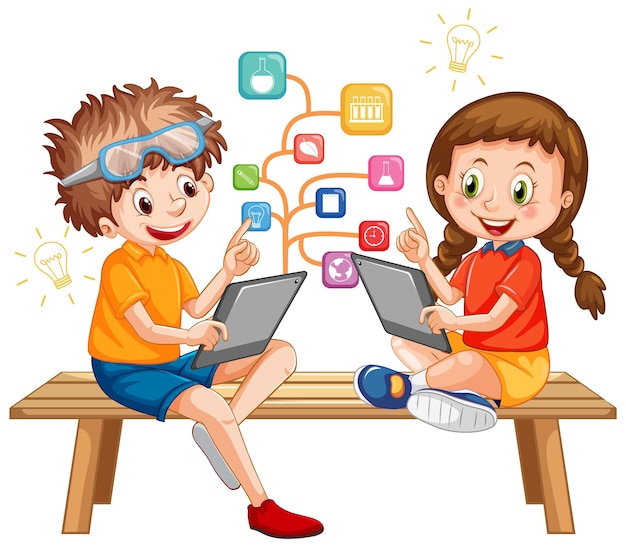 Рефлексія. Вправа 
«Ранець-м'ясорубка-кошик»
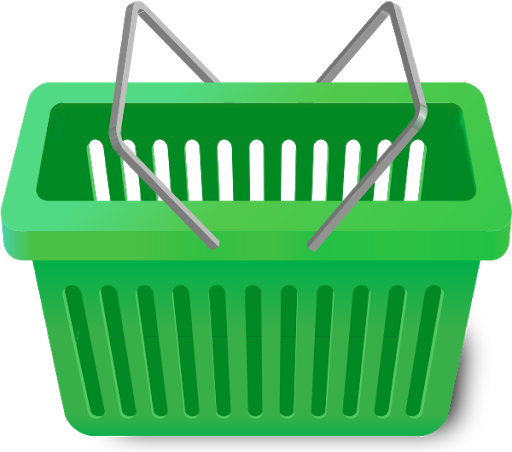 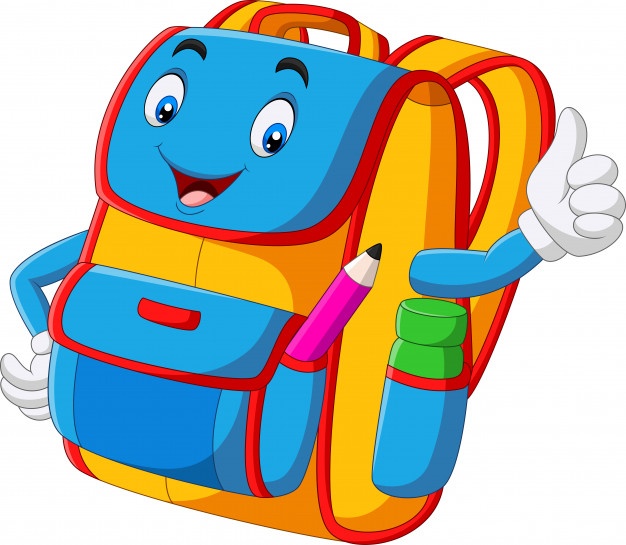 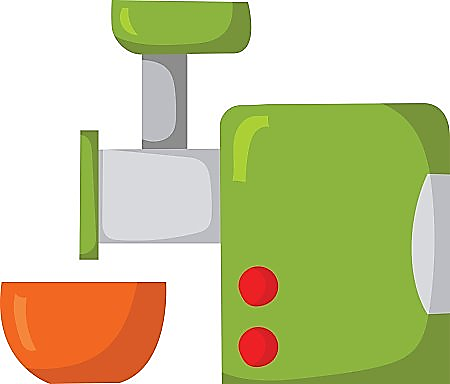 Корисні 
знання
Це мені  потрібно
Над цим варто замислитися